SUBSTRUCTURE INSPECTION AND RATING
1
Introduction
Portion of the bridge located below the bearings
Abutments
Piers
Rated separately
Purpose is to:
Receive the loads from the superstructure
Transfer forces to the ground
Contain the approach fills
Withstand other forces on it
Ice
Debris/drift
Earth pressure
2
Introduction
Components
bearing seats, pile caps
piles
backwalls
wingwalls
bracing and struts

Component materials
timber
concrete
steel
3
3
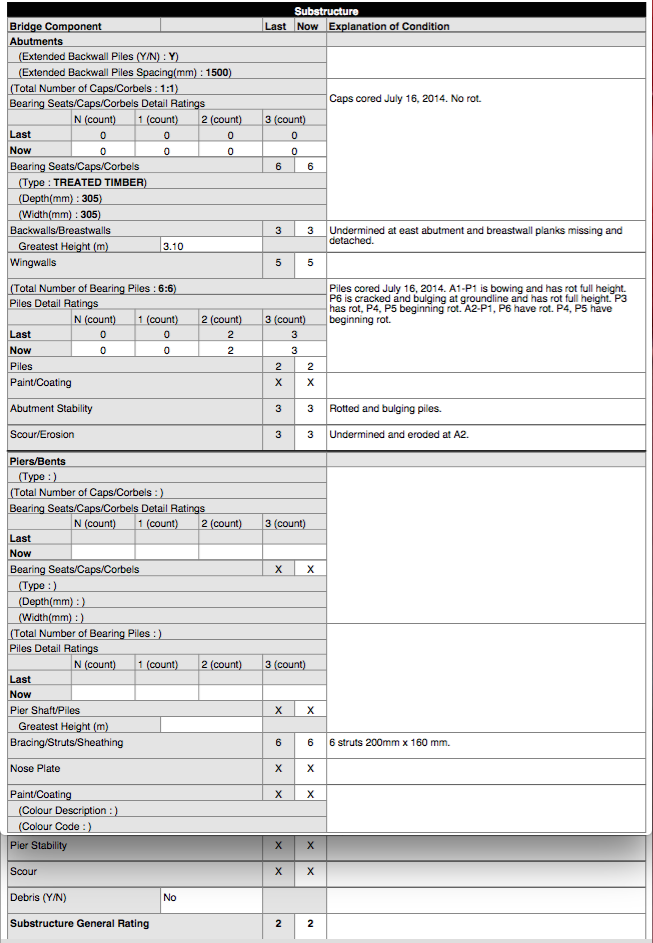 4
Abutments
Purpose
Support the ends of the girders or stringers
Contain the approach fills

Two types in standard bridges - classified according to their height
5
Abutments
6
Full Height & Spill Through Abutments
7
Abutments
Full Height Type

Solid retaining walls

Extend the full height of the bridge

Has wingwalls

No headslope

Susceptible to lateral displacement from earth pressure

Vulnerable to undermining if not protected
8
Abutments
Full Height Type
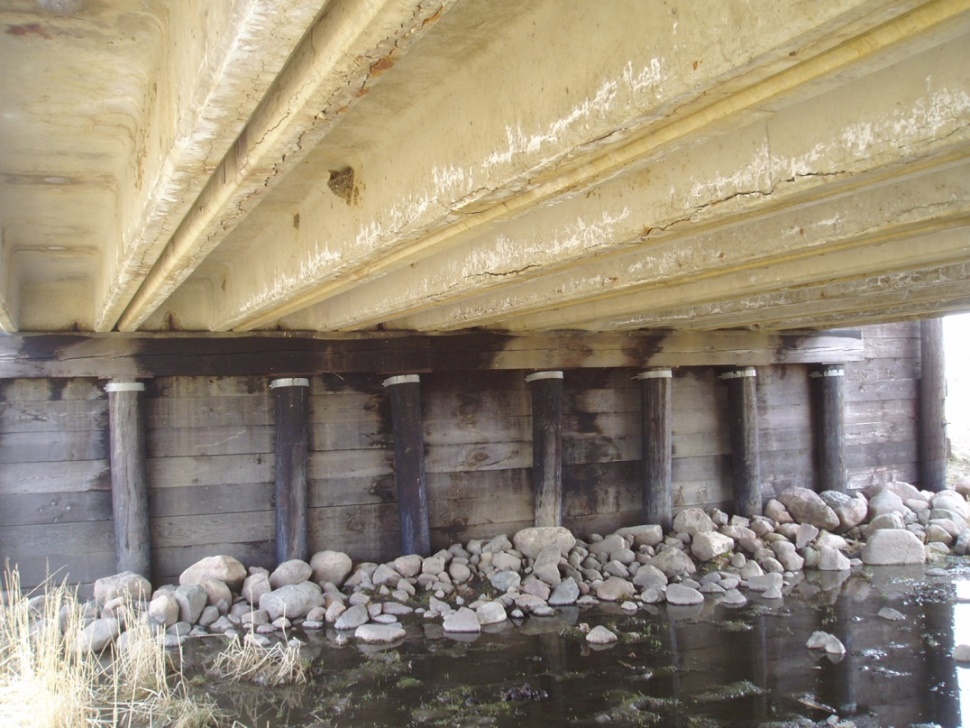 9
Full Height Abutment
10
Full Height Abutment
11
Abutments
Spill Through Type

Intersect the headslope at the cap height

No retaining wall (backwalls) below caps

Short wings

Vulnerable to undermining if headslope not protected with scour protection

Susceptible to slumping if headslope too steep or scour at toe
12
Spill Through Abutment
13
Spill Through Abutment
14
Abutments
Indicate Extended Backwall Piles “Yes” or “No”

Record Extended Backwall Pile maximum spacing  in mm

Provide Backwall/Breastwall rating–refer to 8.6

Measure and record greatest height – lowest point to top of deck

Rate struts on single span bridge in Pier section of form
15
Extended Backwall Pile
16
Backwalls/Breastwalls
Applies to abutments only
The portion of the abutment sheathing between the wingwalls
Function is to retain the approach fill
On standard bridges, backwalls are:
horizontal timber planks nailed to the piles
vertical driven tongue and groove timber planks nailed to whalers attached to piles
corrugated, galvanized steel plate
concrete 
Includes extended backwall piles
Measure and record greatest height – lowest point to top of deck
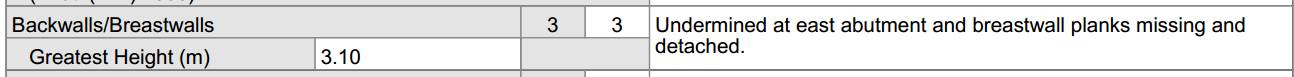 17
Backwalls/Breastwalls
On Standard bridges Breastwalls refer to planks attached to streamside of abutment piles. 

Look for:
Defects common to timber and steel
Sheathing not installed low enough
sheathing to be set 300 mm below ground level or scour protection
Loss of fill material below the backwall or breastwall
Loose, missing, or bowing  planks
18
Backwalls/Breastwalls Ratings
Rate according to condition and ability to perform as designed (retaining wall)

Sheathing bowing out from earth pressure rates 5 provided it is functioning (retaining fill).

Not low enough but no loss of backfill material – rate 5

Loss of material under sheathing - rate 4 or less
Excessive gaps between the planks allowing infiltration rate 4 or less

Decay, broken or missing planks or defects in extended backwall piles - rate 4 or less
19
Backwalls/Breastwalls Loss of Fill Rated 4
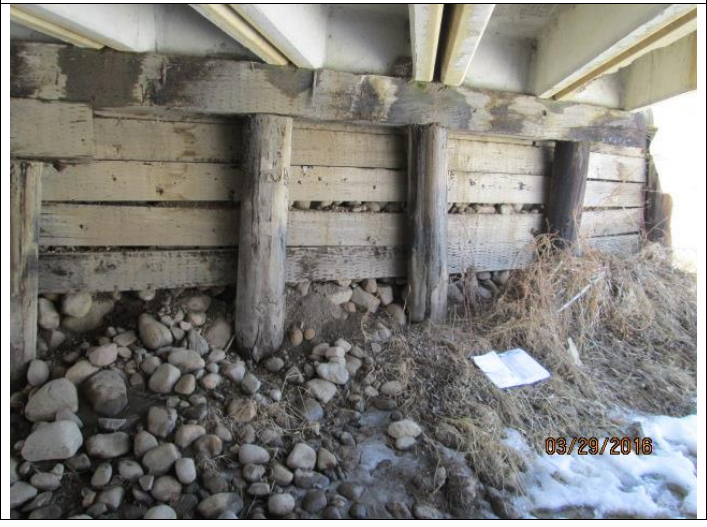 20
Backwall W/ No Fill Loss - Rated 5
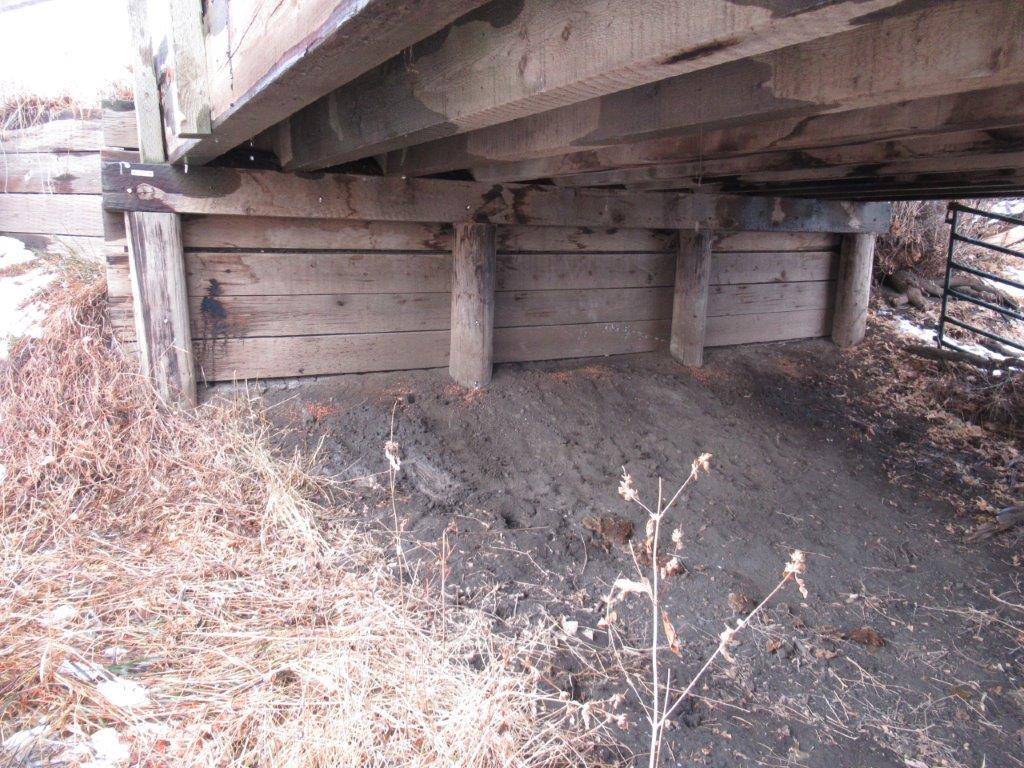 21
Repair with Breastwall
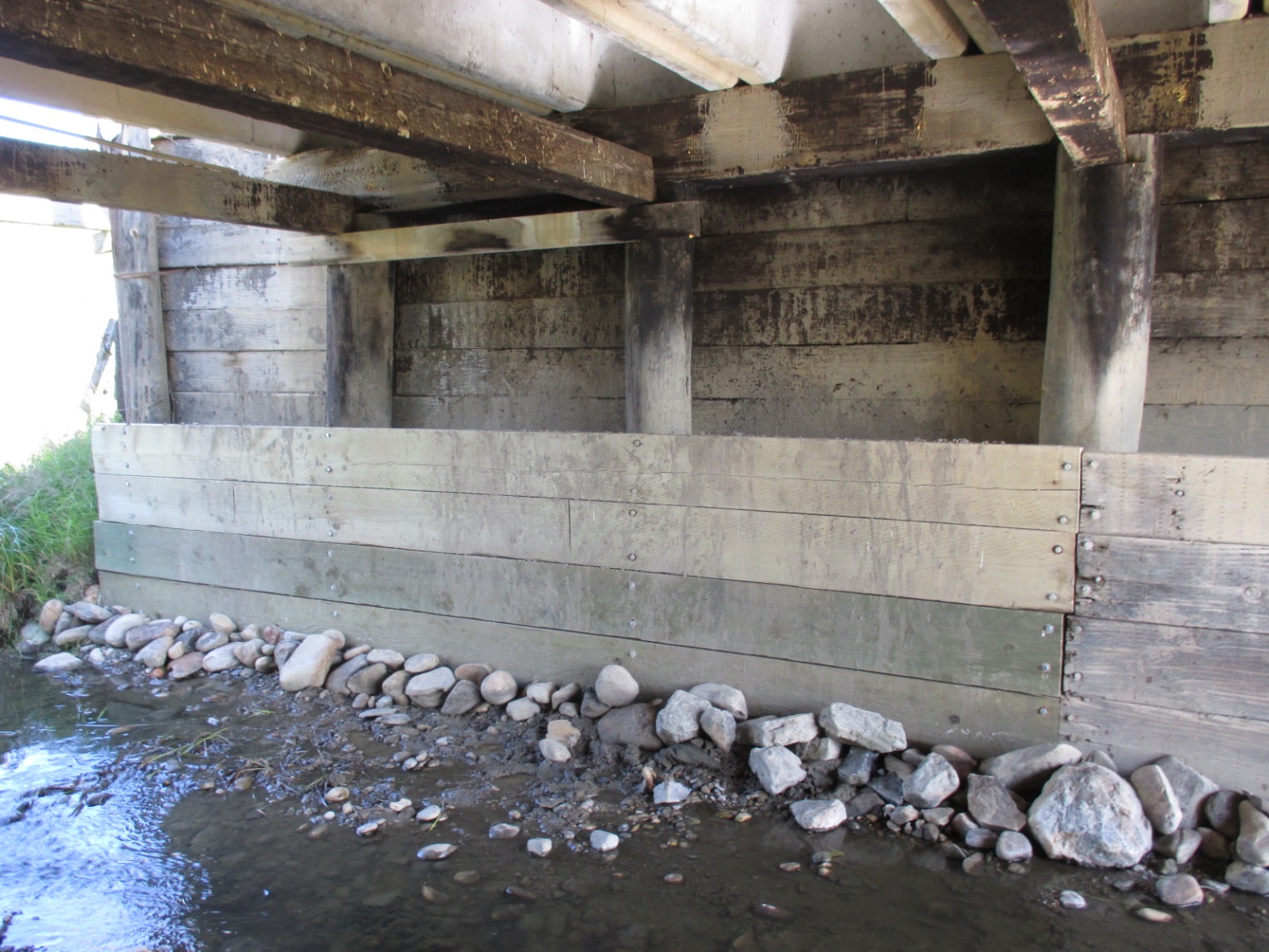 22
Vertical Driven Backwall Sheathing
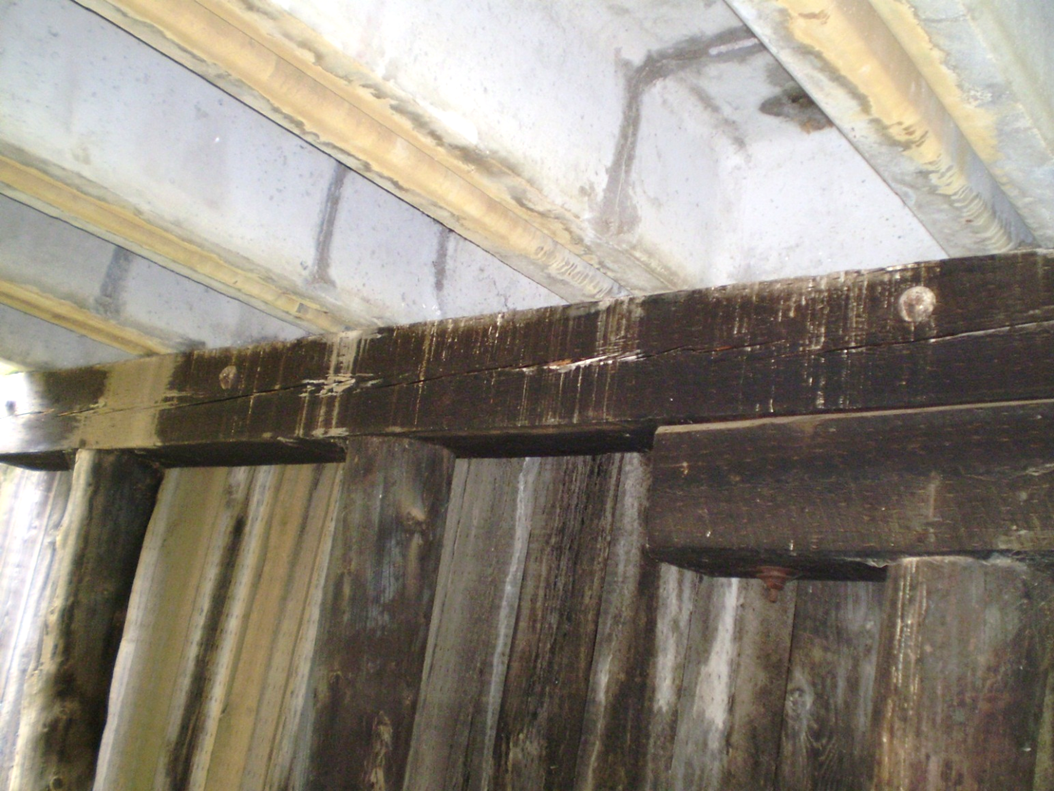 23
Backwall & Pier Height
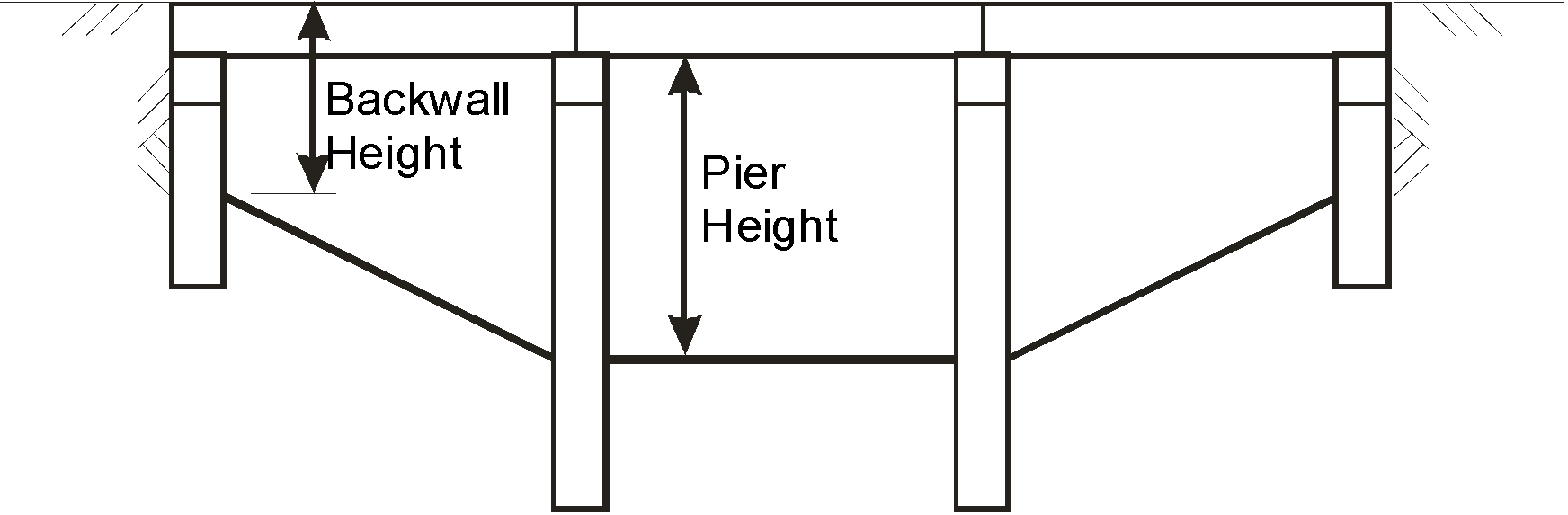 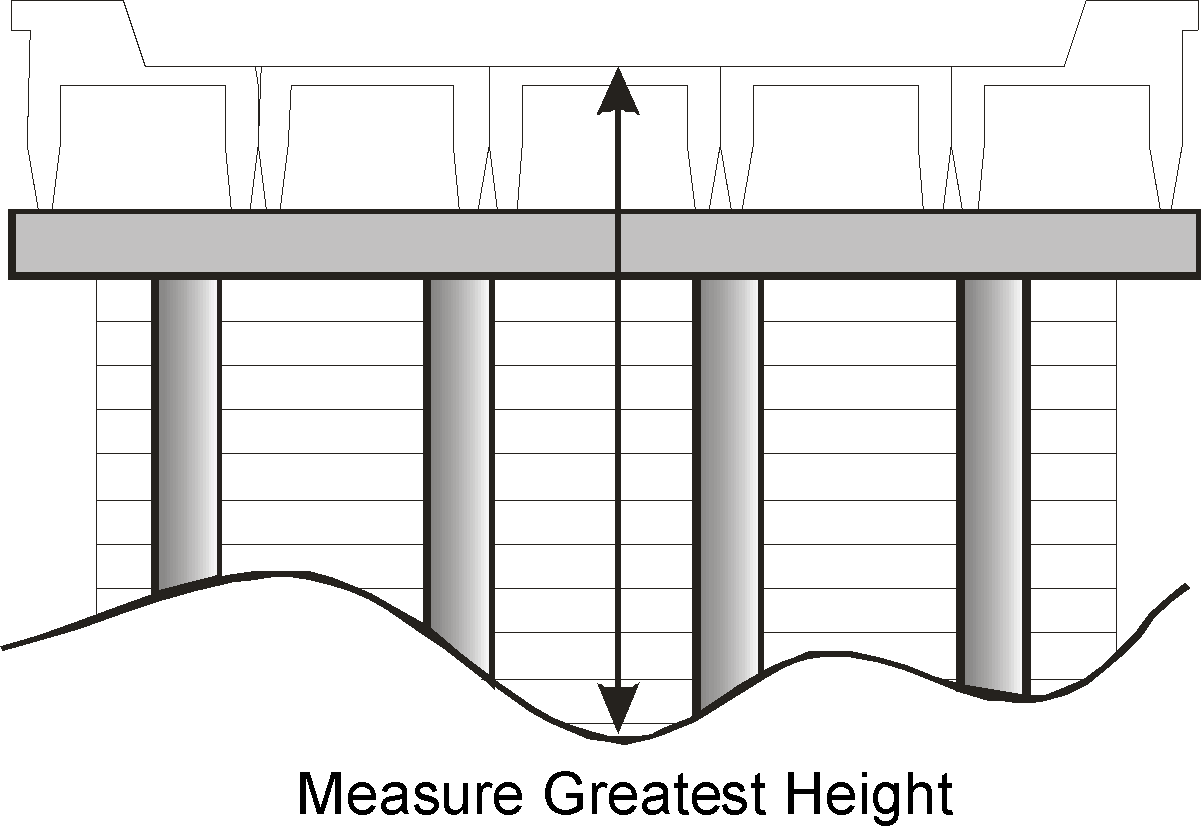 24
Wingwalls
Applies to abutments only
Primary function is to retain fill
Consist of horizontal or vertical driven sheathing attached to piles
Wing piles are included in inspection and rating
Stability and Scour/Erosion are rated separately
Look for:
Material defects
Sheathing not installed low enough
sheathing to be set below the ground level or scour protection installed at the bottom
Loss of fill material below the wingwall
Excessive gaps between the planks allowing infiltration 
Sheathing or piles bowing out from earth pressure 
Missing or broken planks or piles
Missing or damaged tin tops on timber wing piles
installed to prevent water from entering cut end and rotting interior of pile 
Proper attachment to backwall - loose or missing wing cleat
Broken or loose anchor tie to pile
25
Wingwall Ratings
Requires repairs for aesthetics but is still functional - rate 5 or more

Requires repairs to be functional - rate 4 or less
Loss of fill material – rate 4 or less (also rate under Scour)
Sheathing or piles bowing out from earth pressure rate 5 or less depending on functionality
Missing or broken planks rate 5 or less depending on functionality
Broken or rotted piles rate 4 or less
Missing or damaged tin tops on wing piles rate 4
26
Wingwall – Separation from Backwall
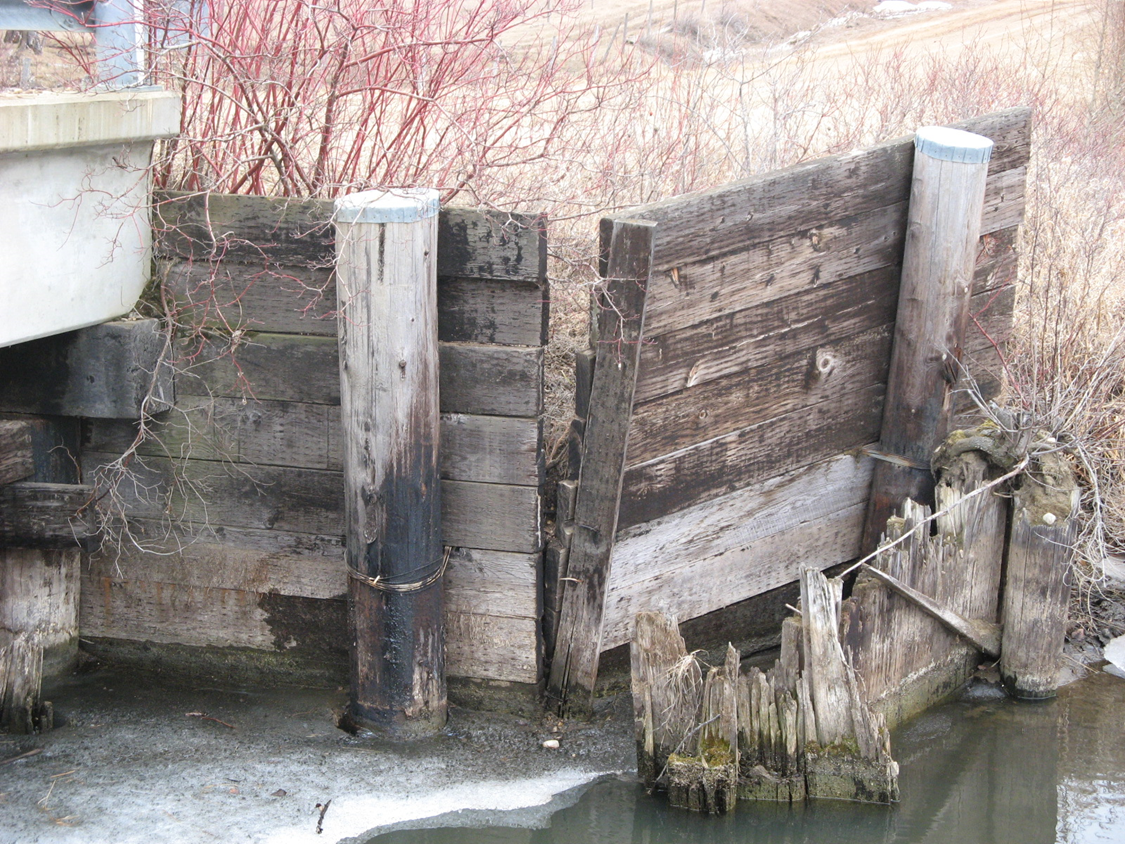 27
Wingwall – Broken Pile
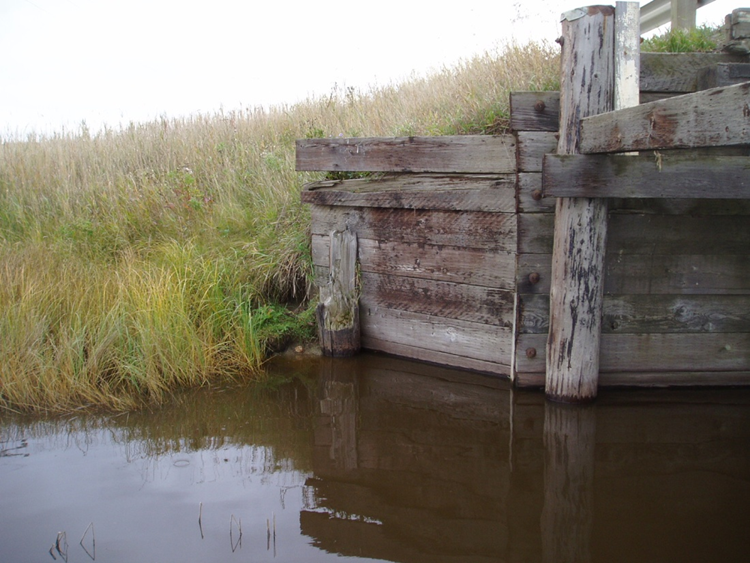 28
Wingwall – Leaning but still functional
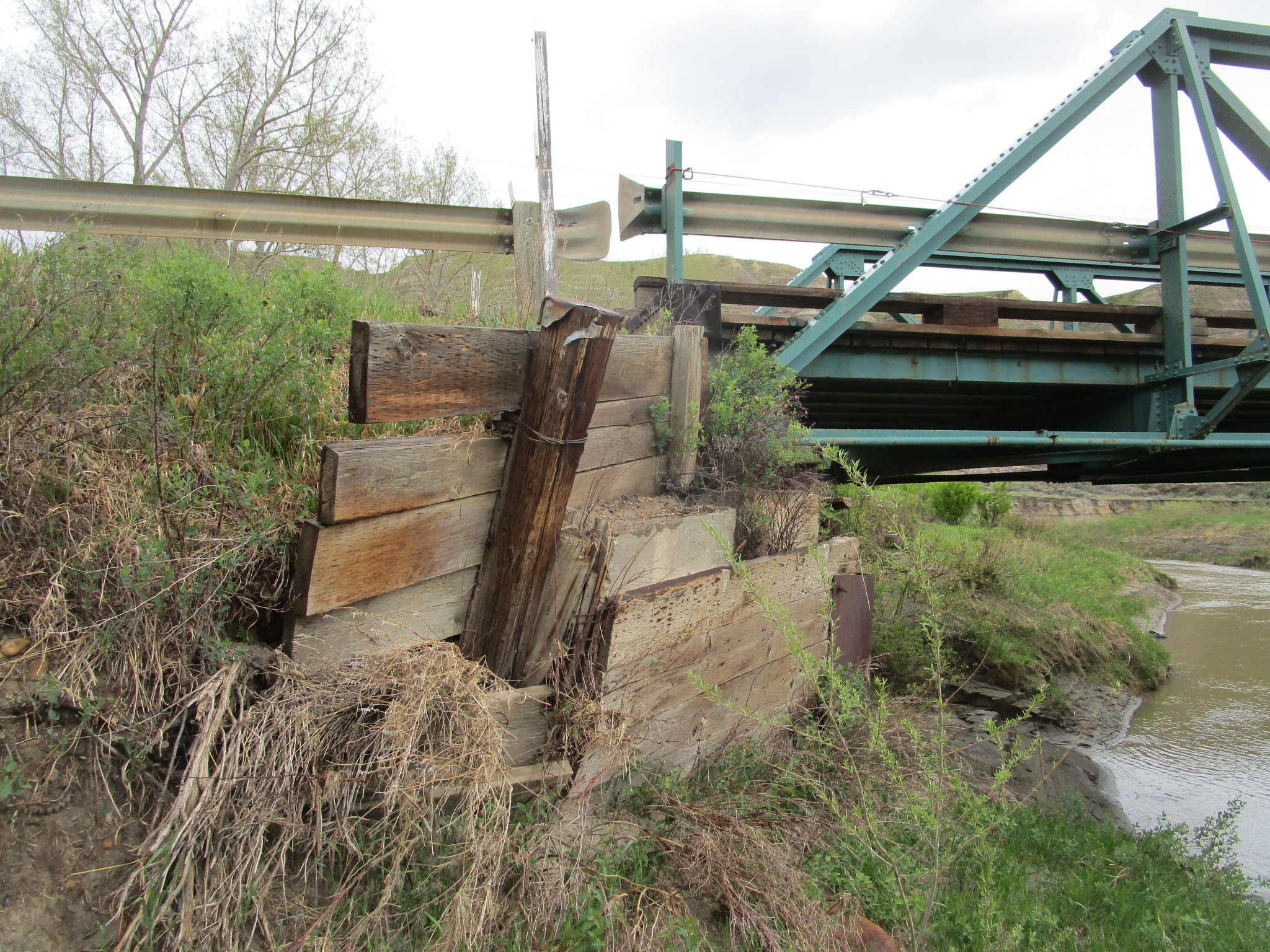 29
Wingwall – Rebuilt
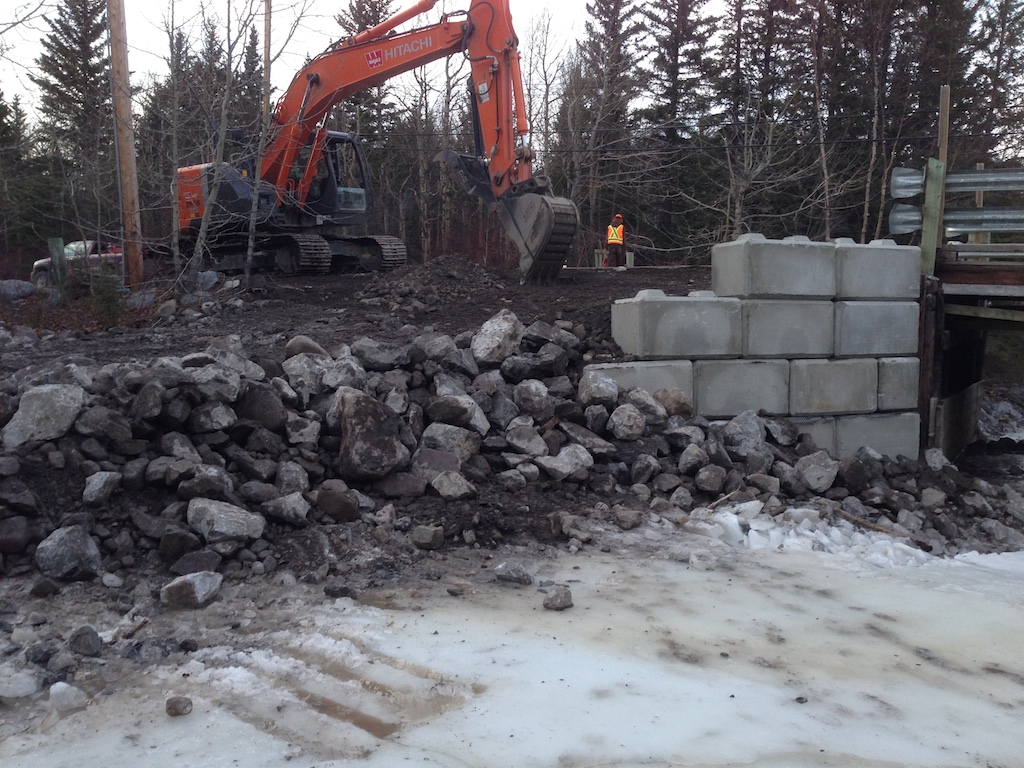 30
Piers
Intermediate support between the abutments on multi-span bridges
Record pier type
On Standard bridges piers are usually “Pile Bents”
Pile bent is a single row of piles
Pile Bent is recorded as “Pier Column”
Measure and record greatest height – lowest point to top of pier cap
Material Type:
Timber
Steel
Concrete
31
Backwall & Pier Height
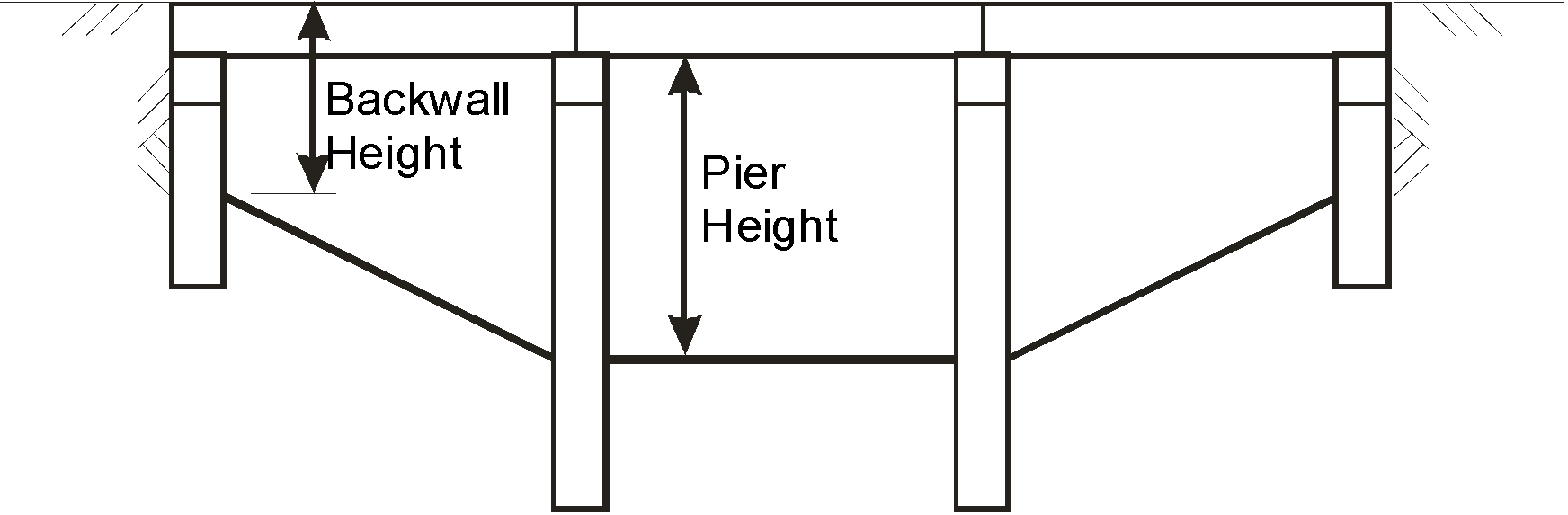 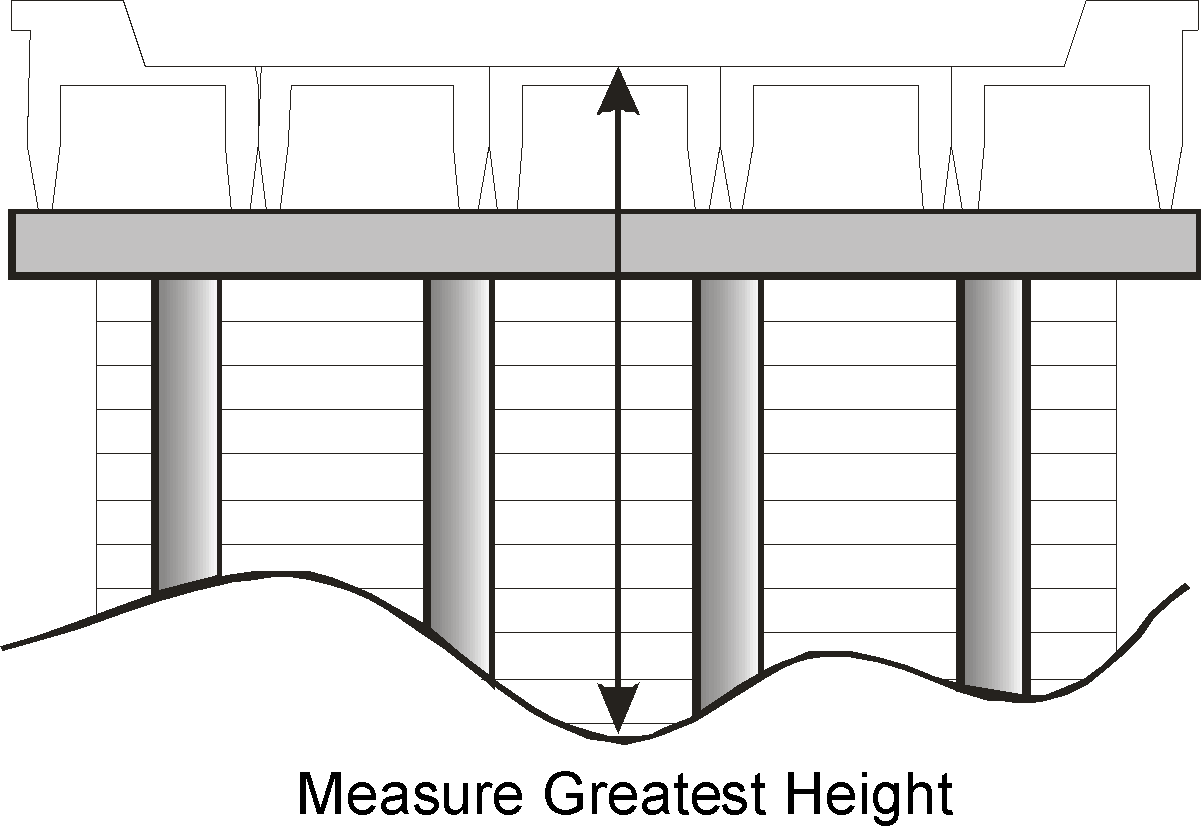 32
Timber Pier Bent (Column) with Sway Bracing
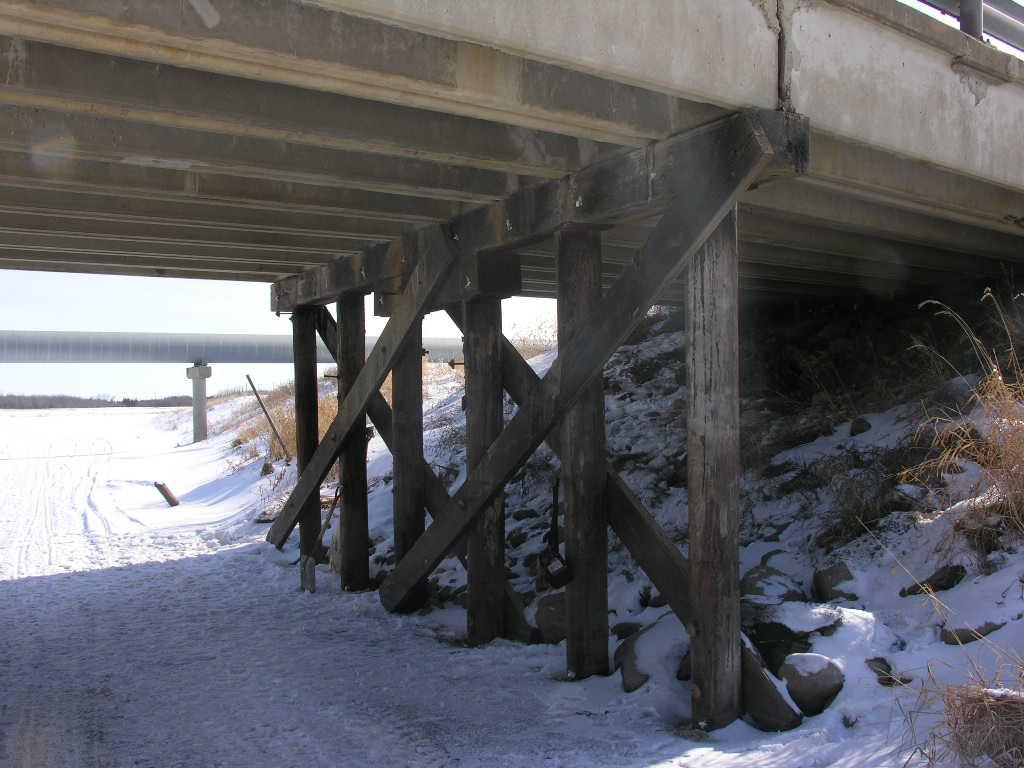 33
Timber Pier Bent (Column) with Full Sheathing
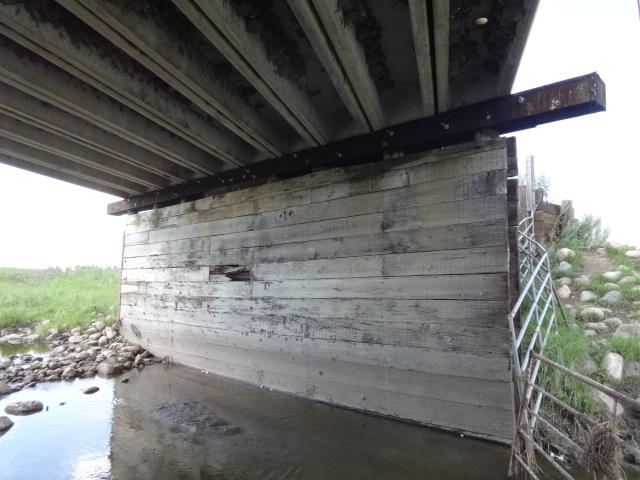 34
Teepee Pier Bent (Column) with Sheathing, Capitols, Steel Caps
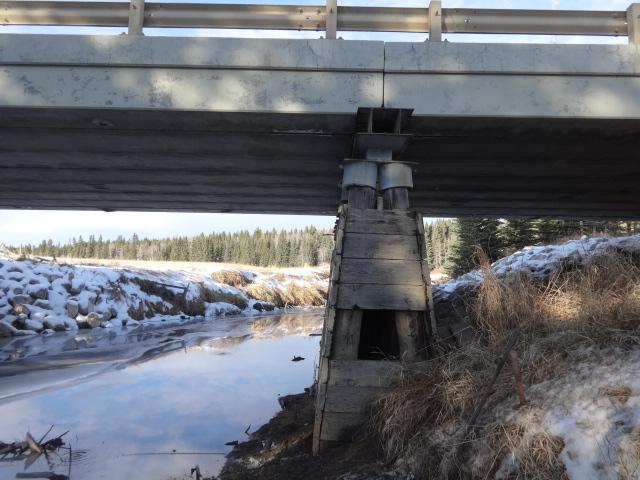 35
Galvanized Steel Pier Bent (Column) with Bracing
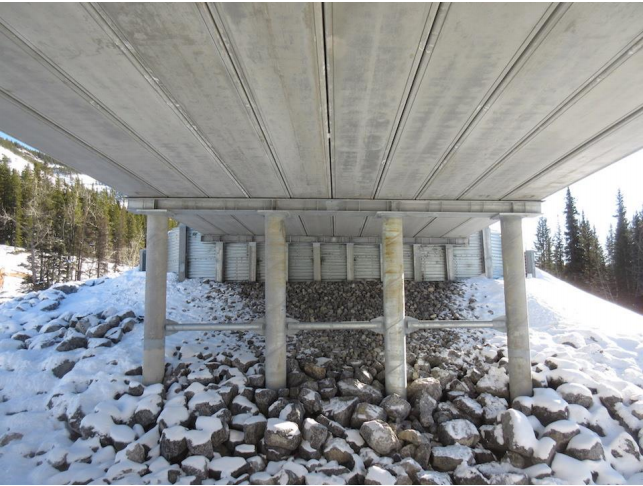 36
Bearing Seats/Caps/Corbels
Applies to abutments and piers 
Corbels used on major bridges only
Purpose
Receive the loads from the superstructure
Transfer loads to the piles
High-stress concentrations in bearing areas
Under girders or timber stringers
Above piles
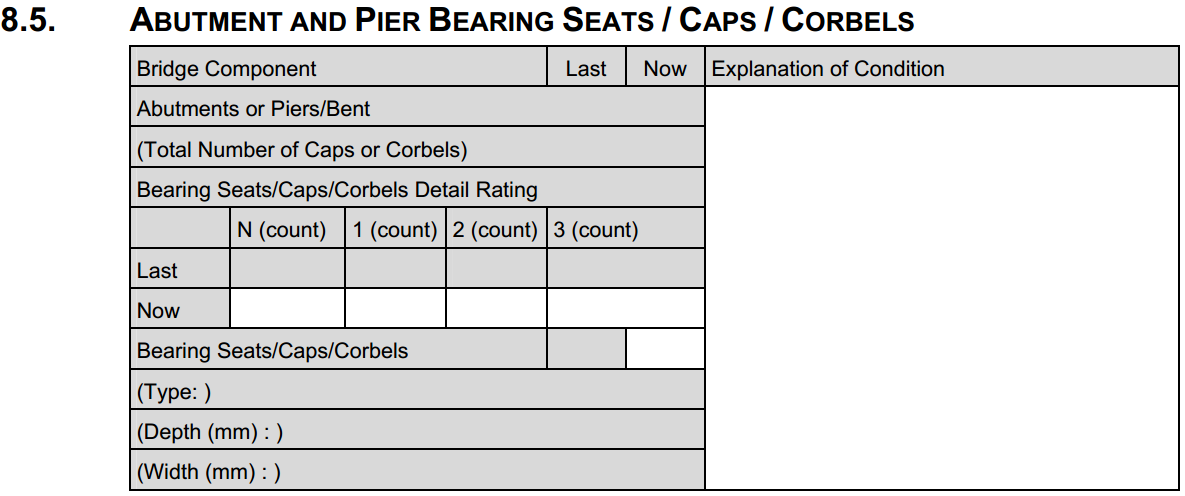 37
Abutment or Pier Caps
Types
Timber - found on timber pile bents
Concrete - found on concrete or steel 
Steel - found on steel or timber pile bents

Confirm and/or record:
Record total number of individual caps at each abut and pier (west:east or south:north) (e.g. 3:3). Steel caps welded together count as 1 cap.
Caps < 100 mm depth do not count in total (e.g. plywood crown)
Record Detailed rating boxes for caps
Record the number of caps not visible in the “N” box
Record “0’s” if caps are rated 4 or more
38
Abutment or Pier Caps
Confirm and/or record (cont’d): 
Provide cap rating - refer to Section 8.5
Record cap material type 
Timber, steel, concrete

Record width and depth of caps - if different sizes provide comment 
Use nominal dimensions-(250, 305, 356 mm)
Welded steel caps record total size

Verify the bridge file number on the file tag
verifies that this is the correct bridge
if tag is missing, illegible or incorrect, note in maintenance recommendations
39
Abutment or Pier Caps
Look for:
Concrete caps with wide cracks, delamination, spalls, corrosion of rebar, other deterioration
Material defects
Especially decay in timber
Check shape of timber caps (bulging/crushing)
Good contact between girders and caps, and between caps and piles
Fire damage-reduced section and strength
Evidence of defective connections
Corrosion of dowels or drift pins
Broken, cracked or poor welds
Capitals
proper size for pile 
Location and installation of steel cap stiffeners
over pile locations
on both sides of web
Rotation or displacement
Usually indicates substructure movement
40
Timber Caps – Abutments or Piers
Decay in timber
check moist areas - contact between girders, piles, sheeting planks
check  cut ends, dowel, drift, and bolt holes
most often occurs in the cap interior while the treated surface remains sound
look for discoloration at bottom of caps where moisture leaches out decay by-products
look for crushing or bulging especially in high stress areas at piles or under girders
sound caps with hammer to detect hollow areas
recommend Level 2 coring if decay present or suspected based on visual clues
41
Rating Abutment/Pier Caps
Refer to Section 8.5.3 in Manual
Rate according to condition and functionality
Record number of caps rated N, 1, 2 & 3 in Detail Rating Field. Record “0” if caps rated >3
Any deficiencies reducing ability to transmit loads rate 4 or less
Spalling and rebar exposed - rate 4 or less
Girder bearing less than 100 mm or timber stringer less than 75 mm, rate 4 or less
Girder bearing less than 75 mm rate 3 or less
Timber caps with:
Vertical or horizontal splits extending through full dimension rate 4 or less
Early signs of rot rate 4 or less
Signs of bulging rate 3 or less
Signs of crushing rate 2 or less
42
Beginning Rot in Timber Cap – Rated 4
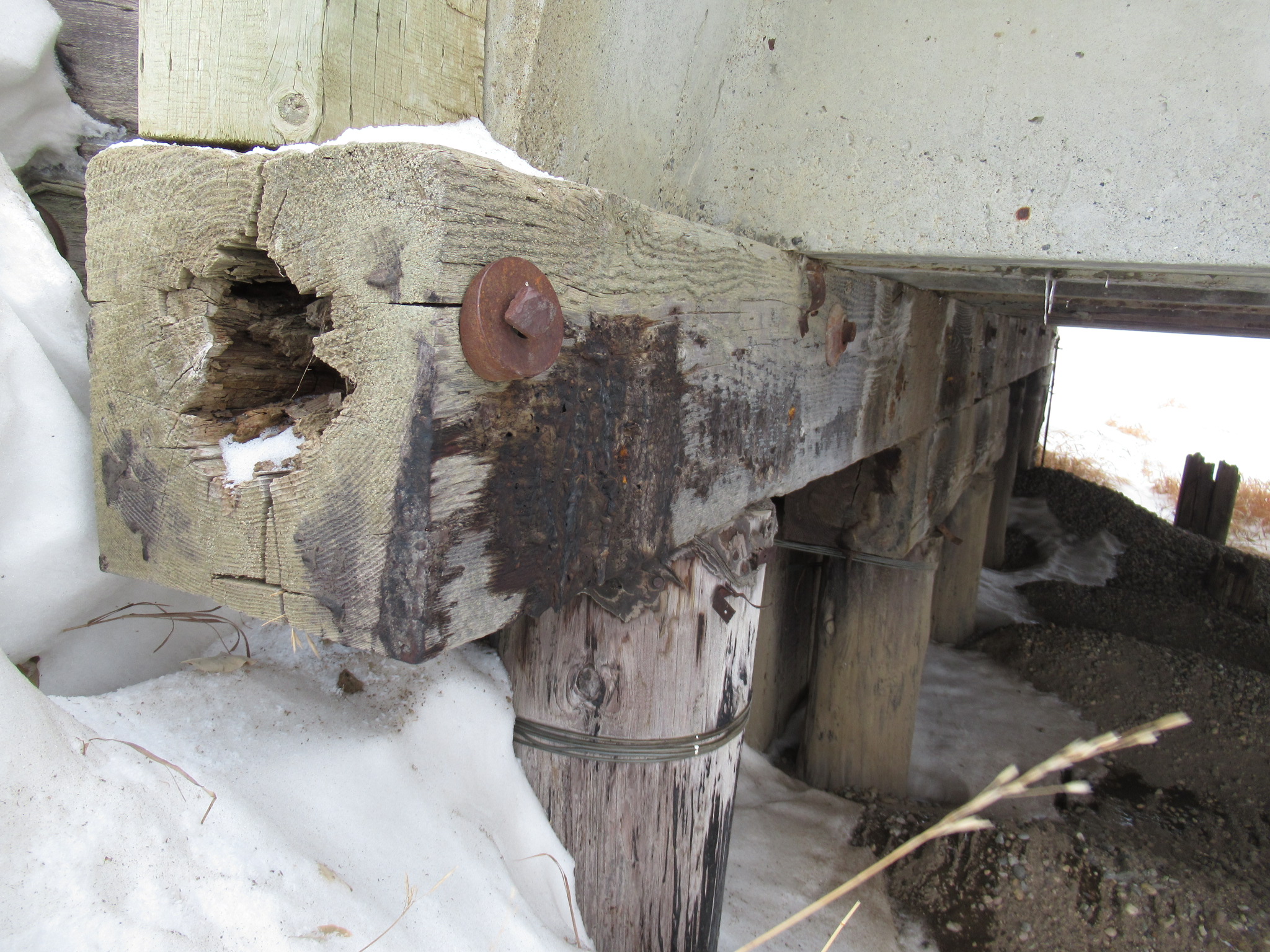 43
Bulging Timber Cap – Rated 3
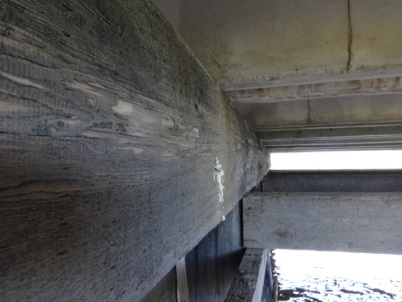 44
Crushing/Bulging Timber Pier Cap – Rated 2
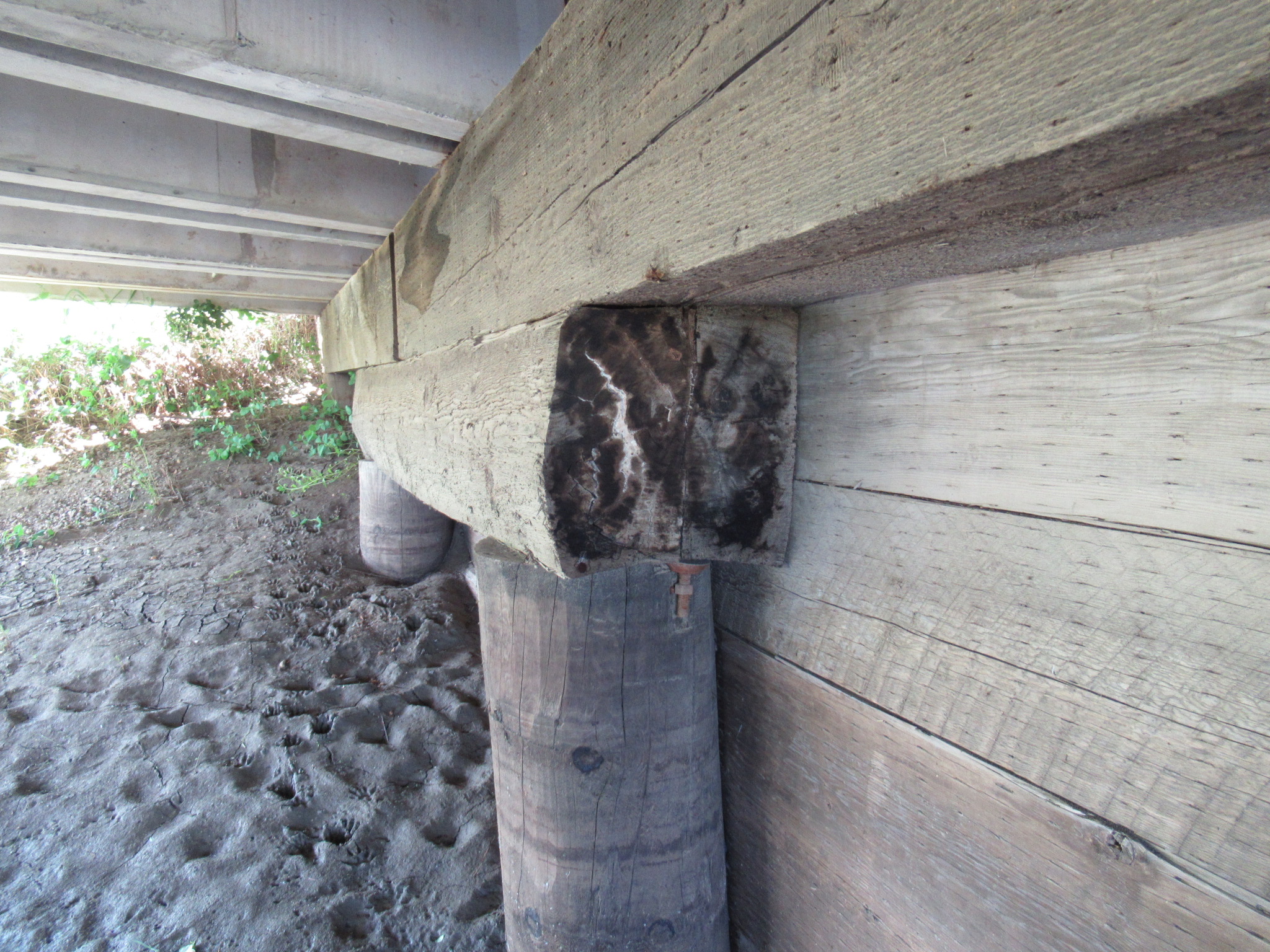 45
Crushing/Bulging Timber Abutment Cap – Rated 2
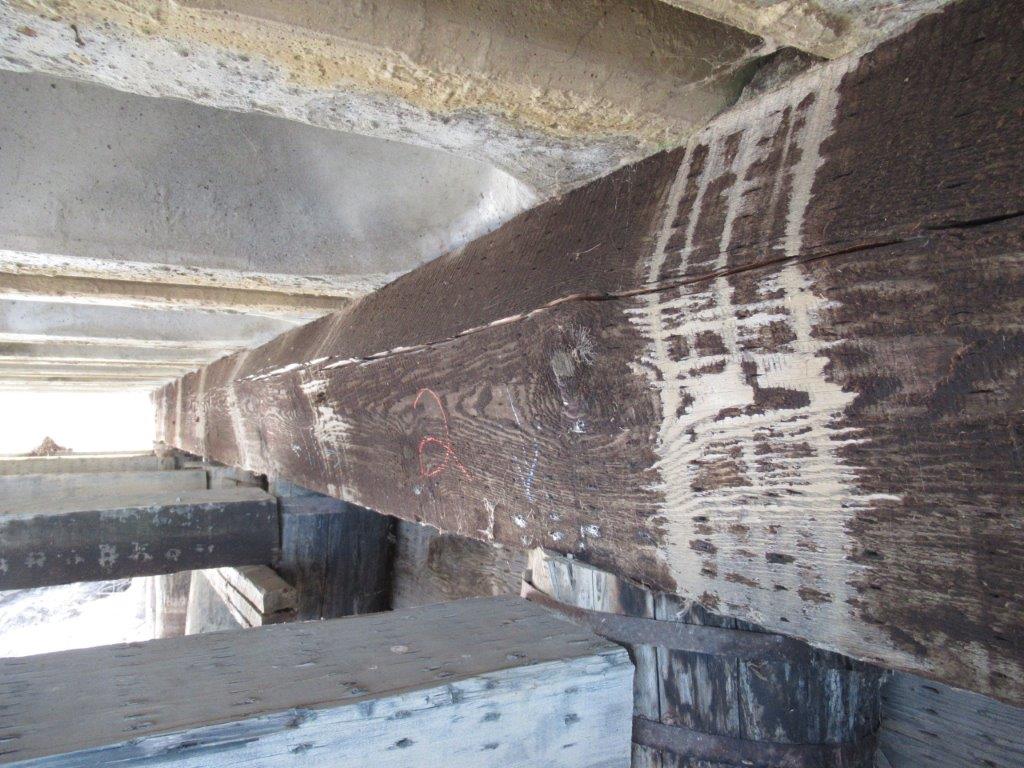 46
Crushing/Cracked Timber Pier Cap – Rated 2
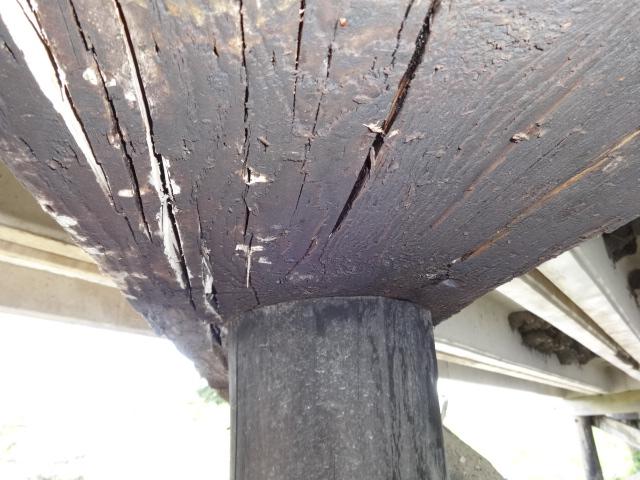 47
Crushing Timber Abutment Cap – Rated 2
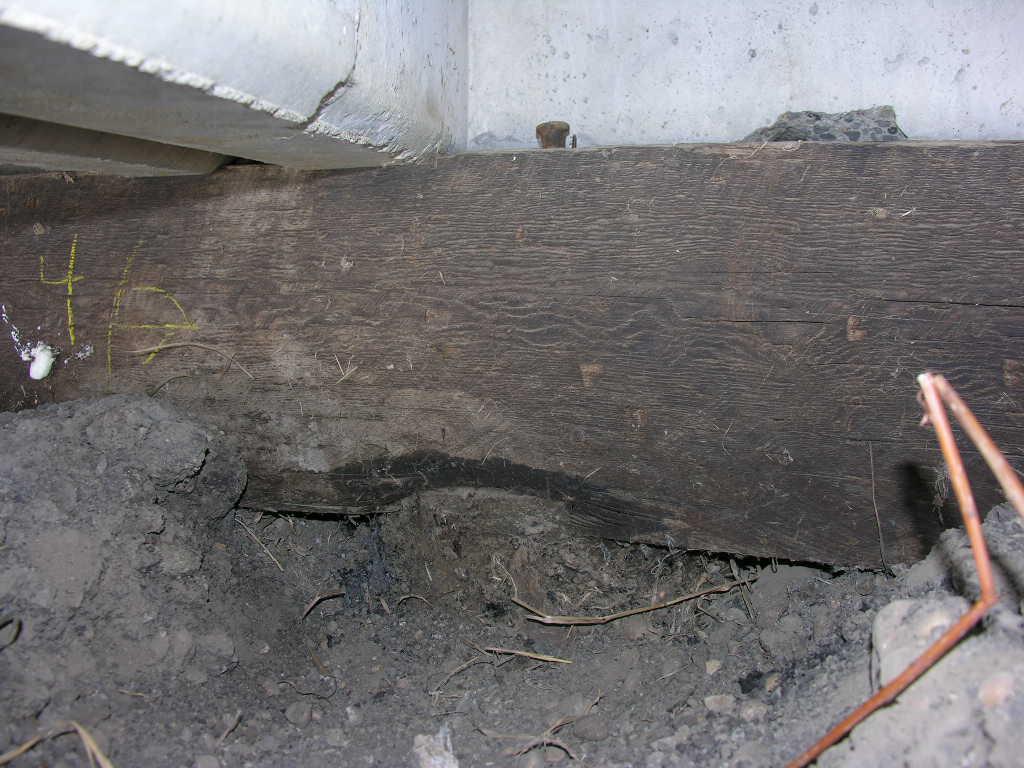 48
Crushing Timber Cap – Rated 2
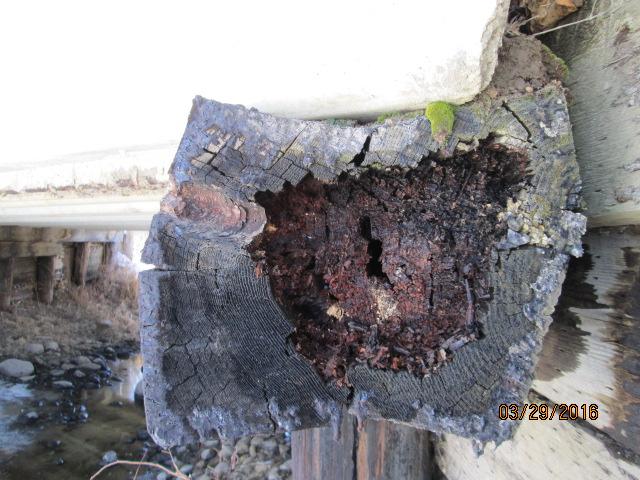 49
Crushing Timber Cap – Rated 2
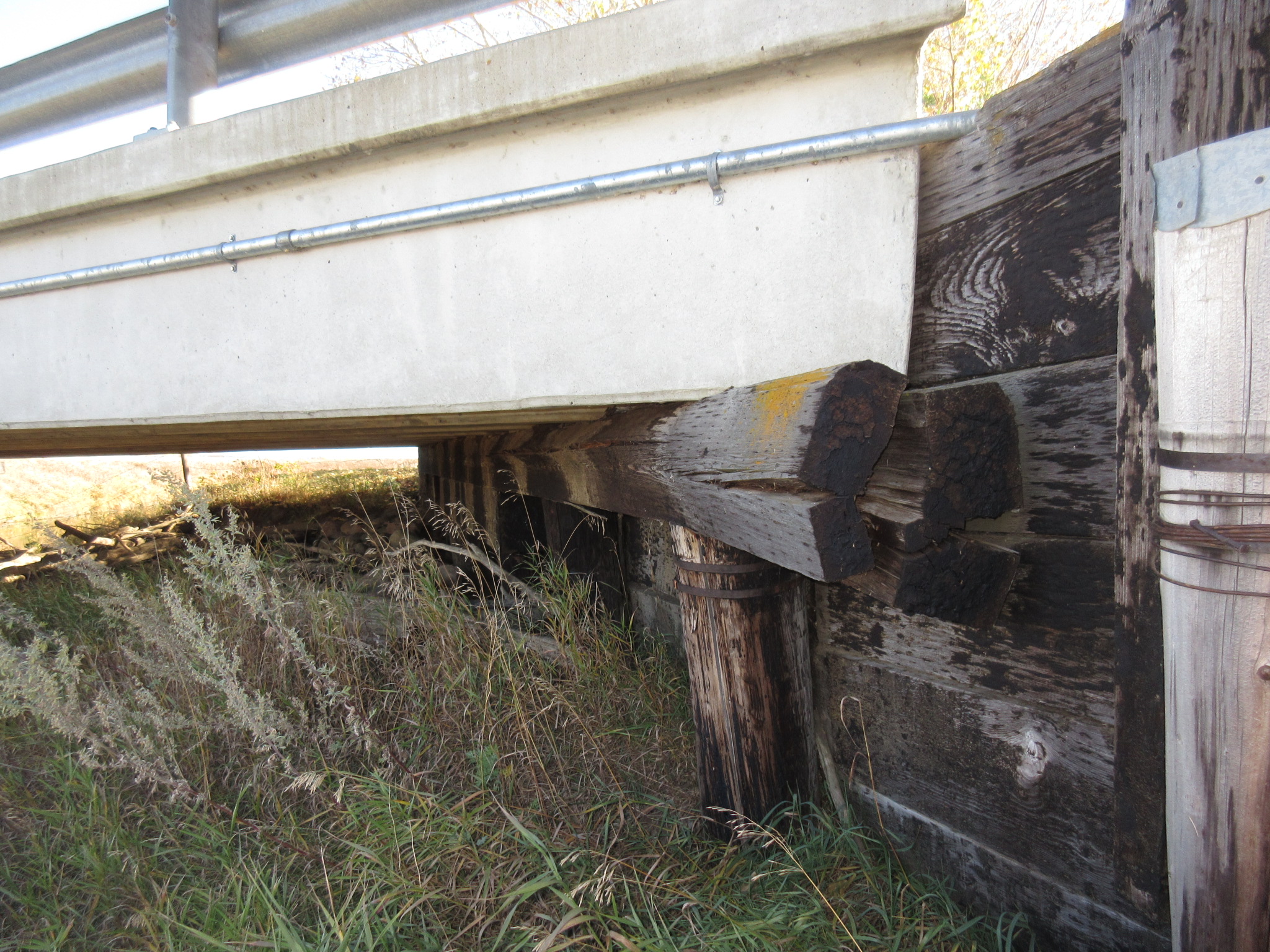 50
Timber Corbels Major Bridges
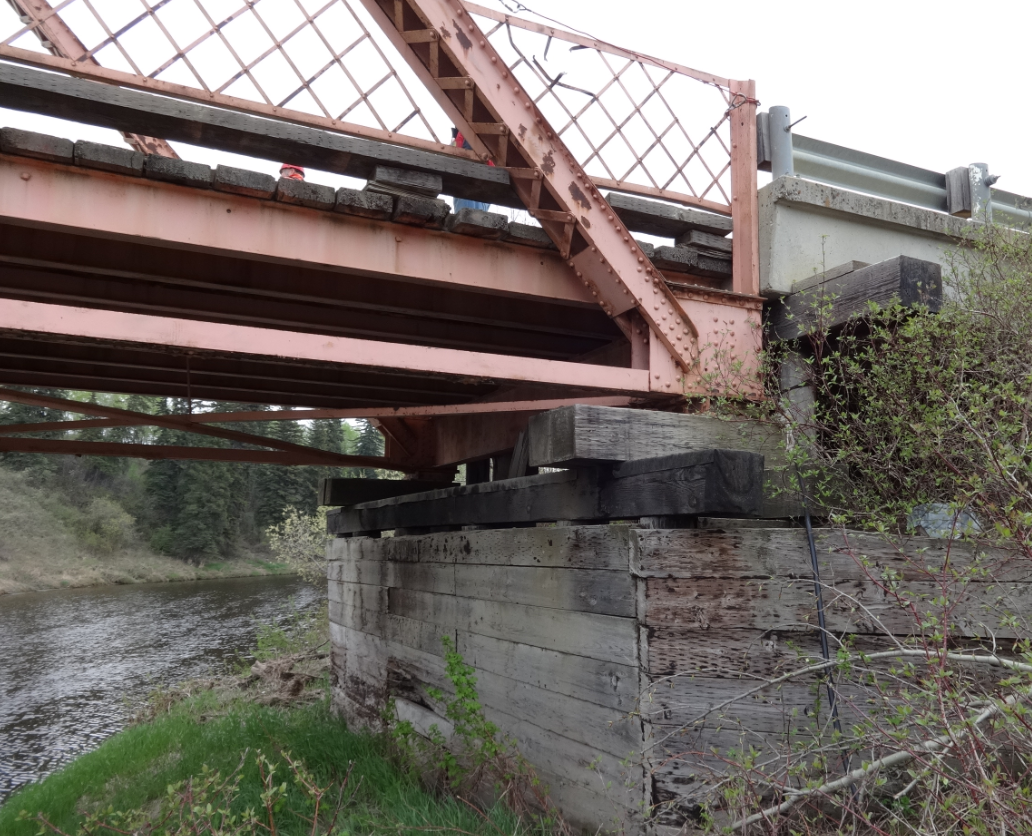 51
Level 2 Timber Coring
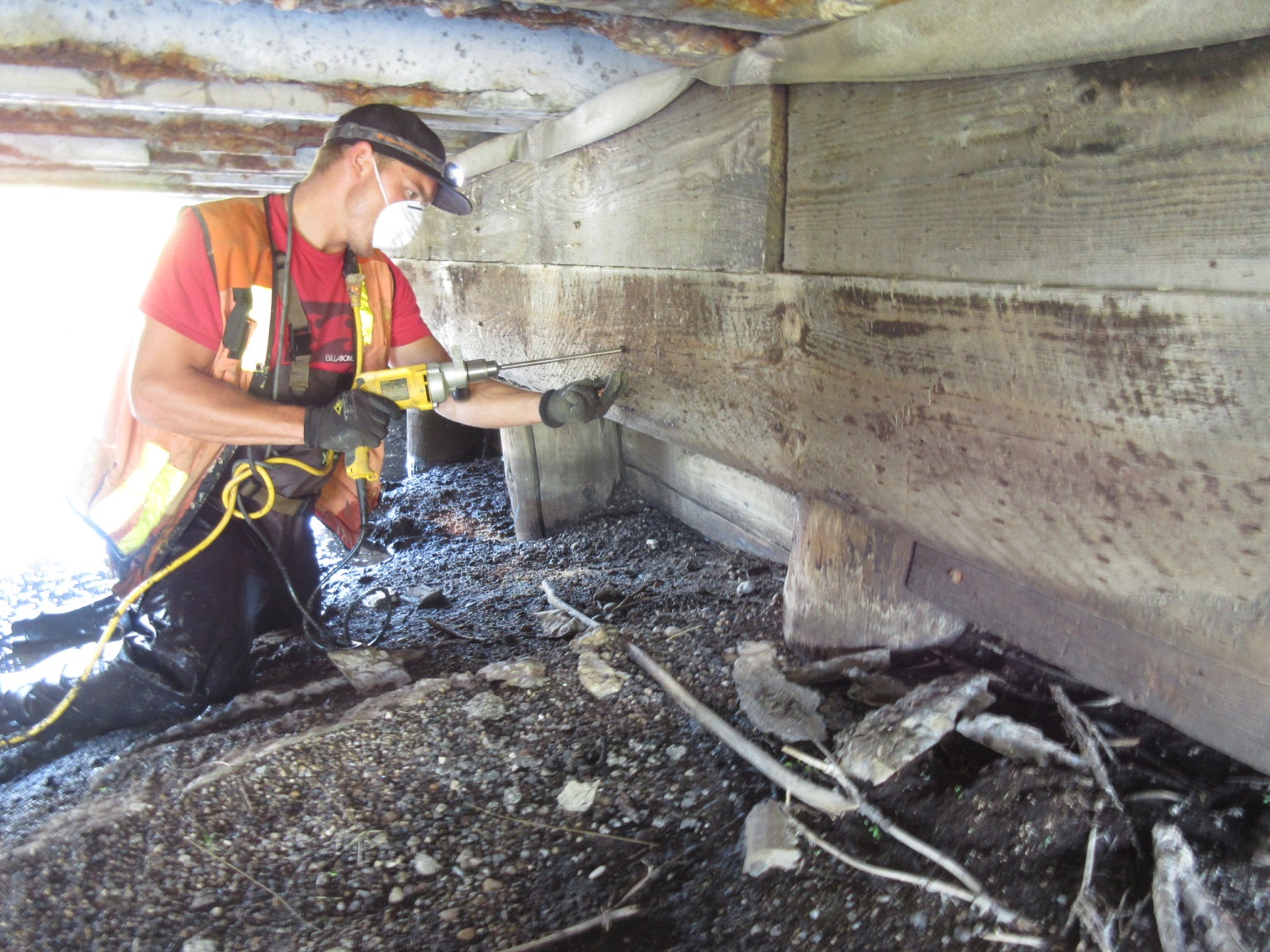 52
Level 2 Core Samples
Core shavings with rot
Good texture and colour – no rot
53
Fire Damaged Timber Cap with Section Loss
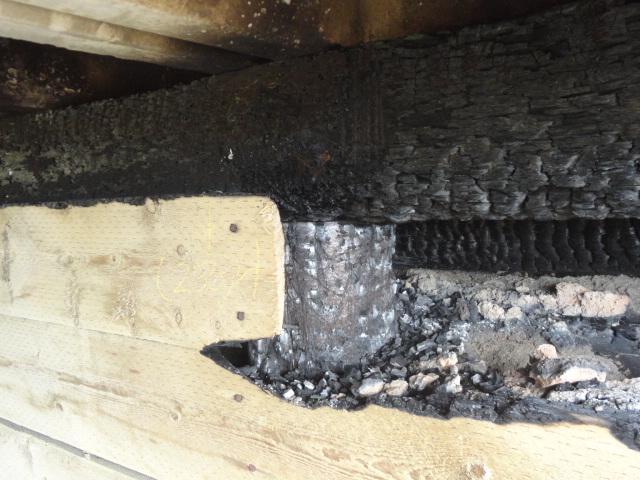 54
Concrete Pier Cap with Spalling
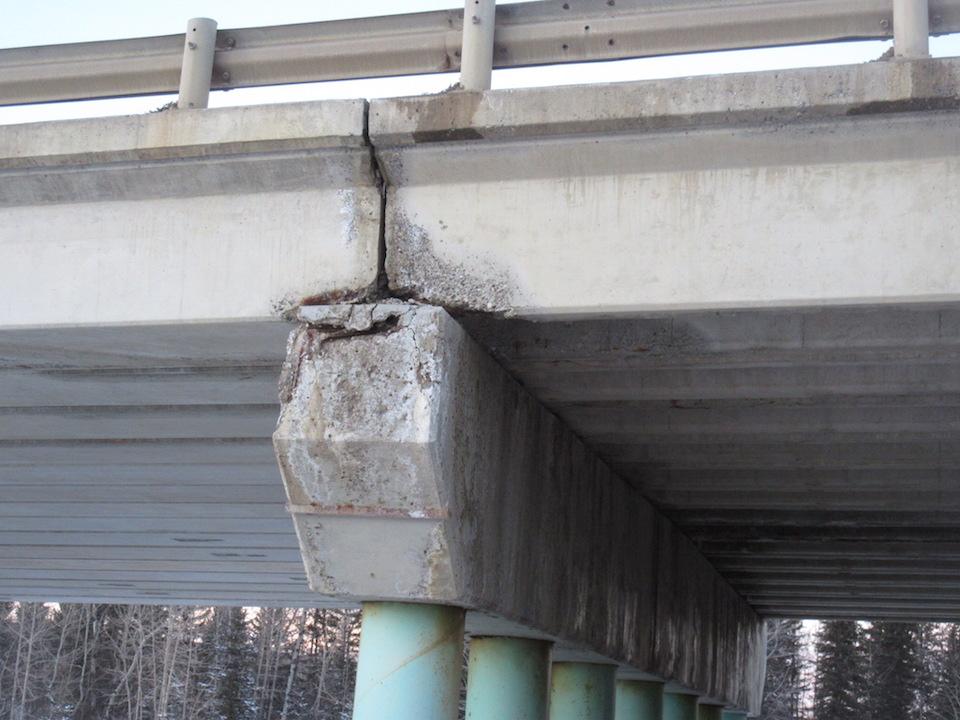 55
Abutment and Pier Piles
Applies to piles at abutments and piers
Piles receive the loads from the caps and transmit them to the ground
Piles also accommodate lateral loads
ice and drift
earth pressure
Record Detail Ratings as “0” if piles rated 4 or more
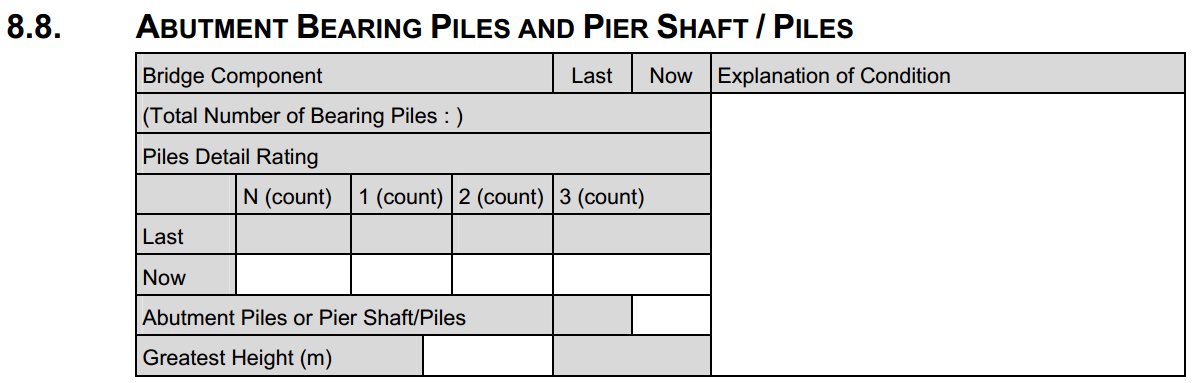 56
Abutment and Pier Piles
Pile types
Timber
Steel H-pile
Steel pipe pile filled with concrete
Concrete

Record the maximum pier height
Measure from the lowest point to top of pier cap
57
Abutment and Pier Piles
Look for:
Material defects
Cracks, wide splits, rot of timber piles (especially in wet/dry zone
Cracks, corrosion/loss of section of steel piles
Collision damage from ice, drift or vehicles (lead pile especially)
Abrasion from ice or drift
Bowing due to excessive earth pressure or vertical loads
Misalignment (out of plumb – not sharing loads) due to lateral forces
Determine if as built (piles driven out of plumb is common) or related to stability
Look for sloped cut on pile top or shims between pile and backwall
Uneven spacing due to poor construction
Signs of heaving or settlement. Note in vertical misalignment
58
Abutment and Pier Piles
Confirm and/or record:

Confirm pile type

Total number of bearing piles at each abutment and pier (any pile supporting cap or corbel)

Example 8:7 (numbers may be different)
Provide rating for abutment and pier piles - refer to Section 8.8.3

Record Detailed Rating boxes for piles
Record total number of abut/pier piles not visible (“N”)
Record “0” if piles rated 4 or more
59
59
Abutment & Pier Piles
Horizontal bending cracks rate 3 or less

Crushing from horizontal load of struts rate 3 or less 

Bowing under vertical or lateral loads - rate 2 or less

Bulging outer fibers - rate 2

Record number of piles rated N, 1, 2 or 3 in pier/abutment Detail Ratings (0 if rated 4 or more)
Rate condition and functionality
Do not consider
Stability - rate under abutment or pier stability
Bracing - rate under bracing
Struts - rate under struts
Piles not sharing loads from the superstructure - rate 4 or less
Splits, cracks, checks 
>10 and < 20mm - rate 4 or less
>20 and <30mm – rate 3 or less
Repaired (banding, clamps - rate 5

Timber abutment piles leaning (>5°) rate 3 or less*
Confirm entire length in contact & being pushed over by backwall pressure and not due to pile driven out of plumb
60
60
Timber Abutment Pile Bulging – Rated 2
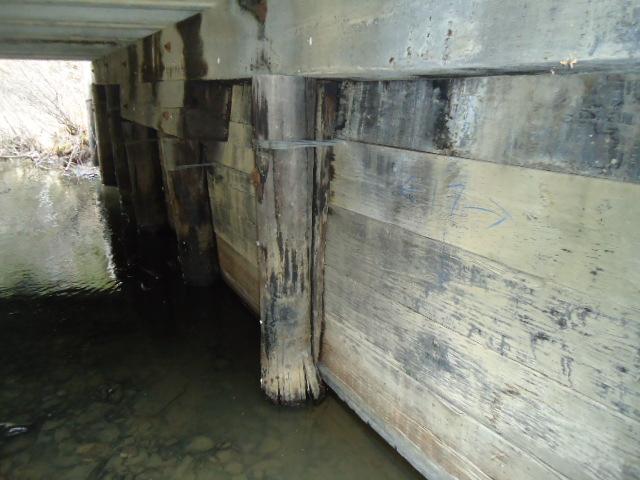 61
Timber Abutment Pile Bulging – Rated 2
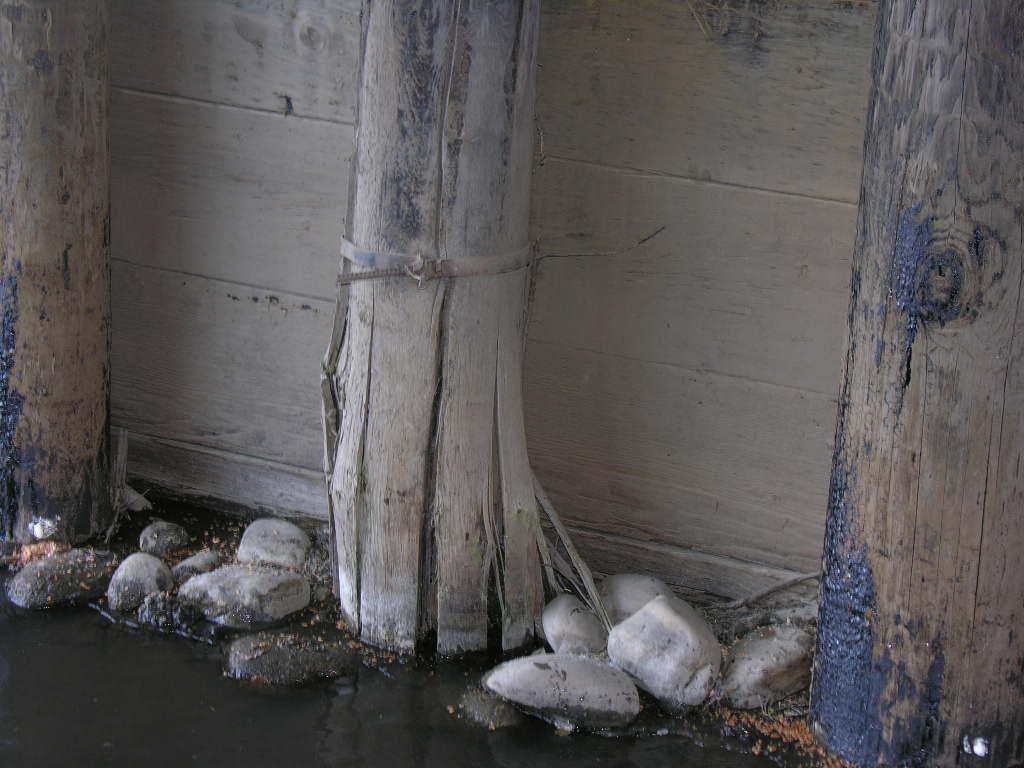 62
Timber Piles Bulging/ Bowing – Rated 2
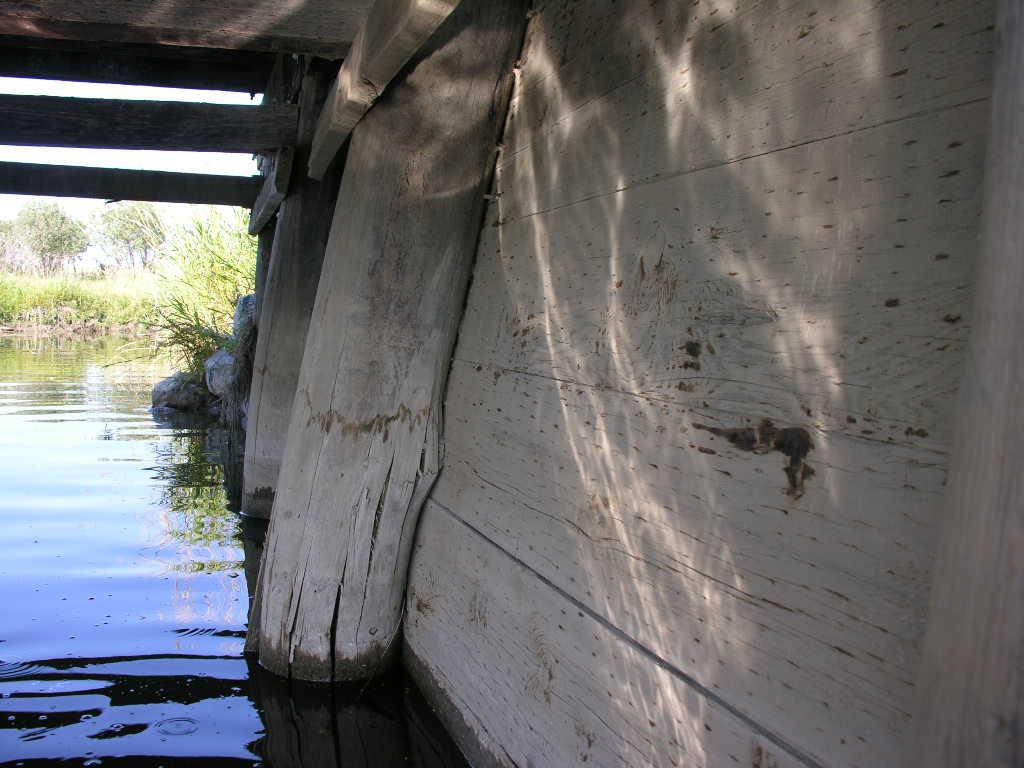 63
Timber Pile Wide Split <30 mm – Rated 3
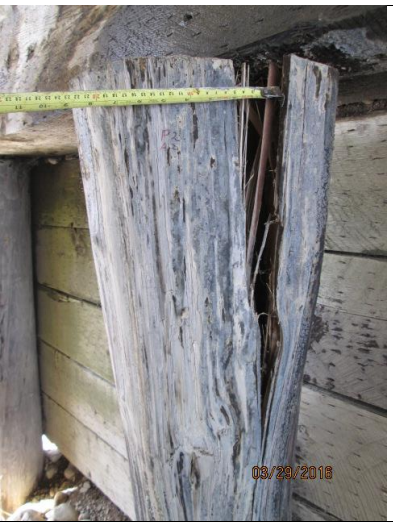 64
Timber Pile Horizontal Bending Crack – Rated 3
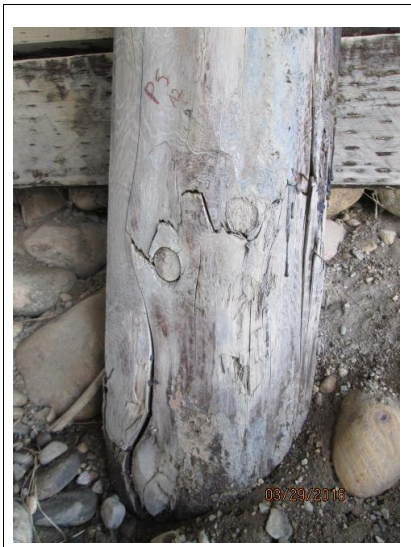 65
Timber Pile with Rot – Rated 3
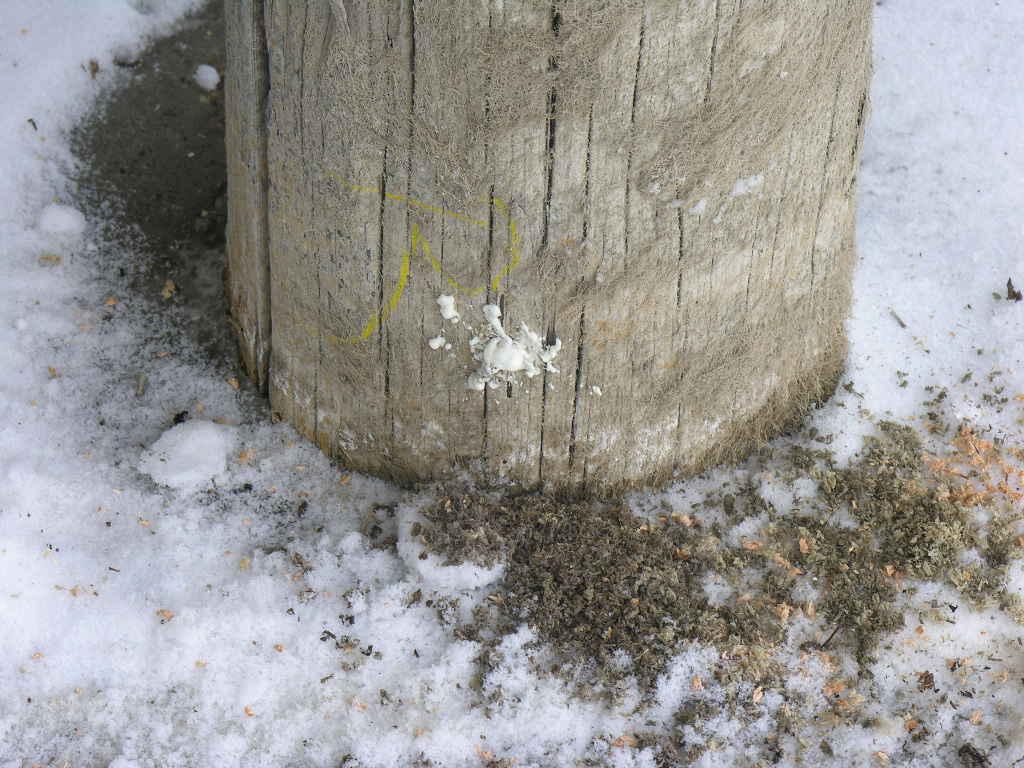 66
Timber Piles Repaired with Steel Splice
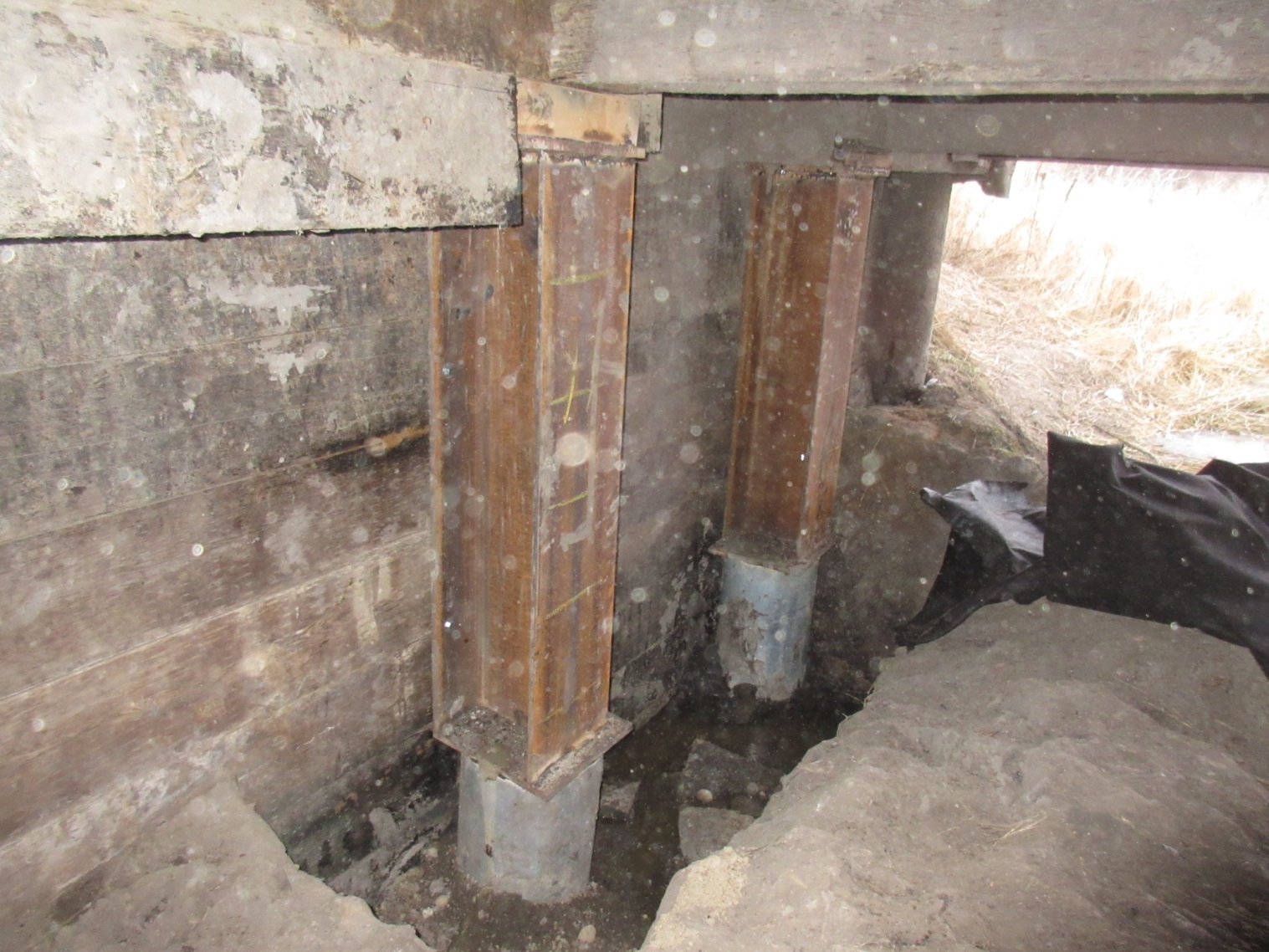 67
Timber Pile Not Sharing Load – Rated 3
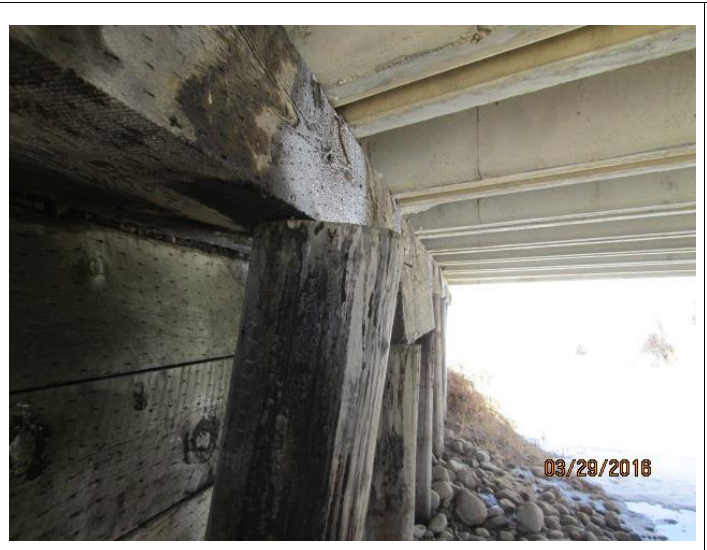 68
Paint / Coating
Applies to abutments and pier elements
Steel
Paint
Galvanizing
Concrete
Cosmetic coatings
Pigmented Sealers
Waterproofing coatings
Does not refer to the creosote on timber components
Refers to nose plate coating only on timber piers
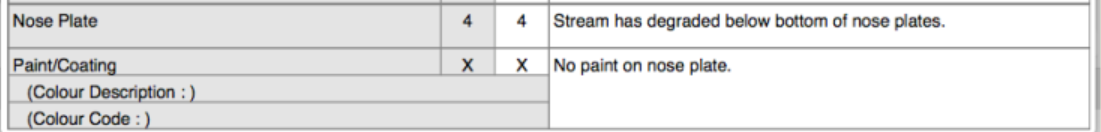 69
69
Paint / Coating
No coating on treated timber substructures therefore rate X.
unless there is a nose plate then rate plate coating 
Check areas exposed to moisture and or salt
under leaking joints
water line
ground line
Check areas that are difficult to coat
edges and corners
bolts and connections
areas with poor access
70
70
Paint / Coating
Rate according to condition and ability to protect the underlying element

Top-coat deteriorating but prime coat intact - rate 5

Pitting or loss of section of underlying element - rate 4 or less

Coatings for aesthetics only (pigmented coatings on concrete) - rate 3 or more

If no coating on steel elements and there is corrosion, rate 4 or less.
71
71
Substructure
Pier Stability
Abutment / Pier Stability
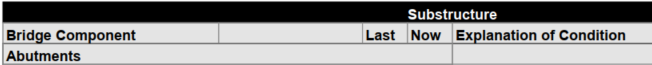 Abutment Stability
Applies to abutments and piers but rated separately
Can cause failure of the structure or problems with superstructure
Small movement can be tolerated
Excessive movements are those which affect load carrying capacity, level of service or cause distress to bridge elements
72
Abutment / Pier Stability
Types
Rotational or dipping
excessive earth pressure
Scour/erosion
Superstructure movement

Vertical
heaving due to frost
settlement due to inadequate bearing capacity

Horizontal
movement of soil mass or slope failure
73
73
Abutment / Pier Stability
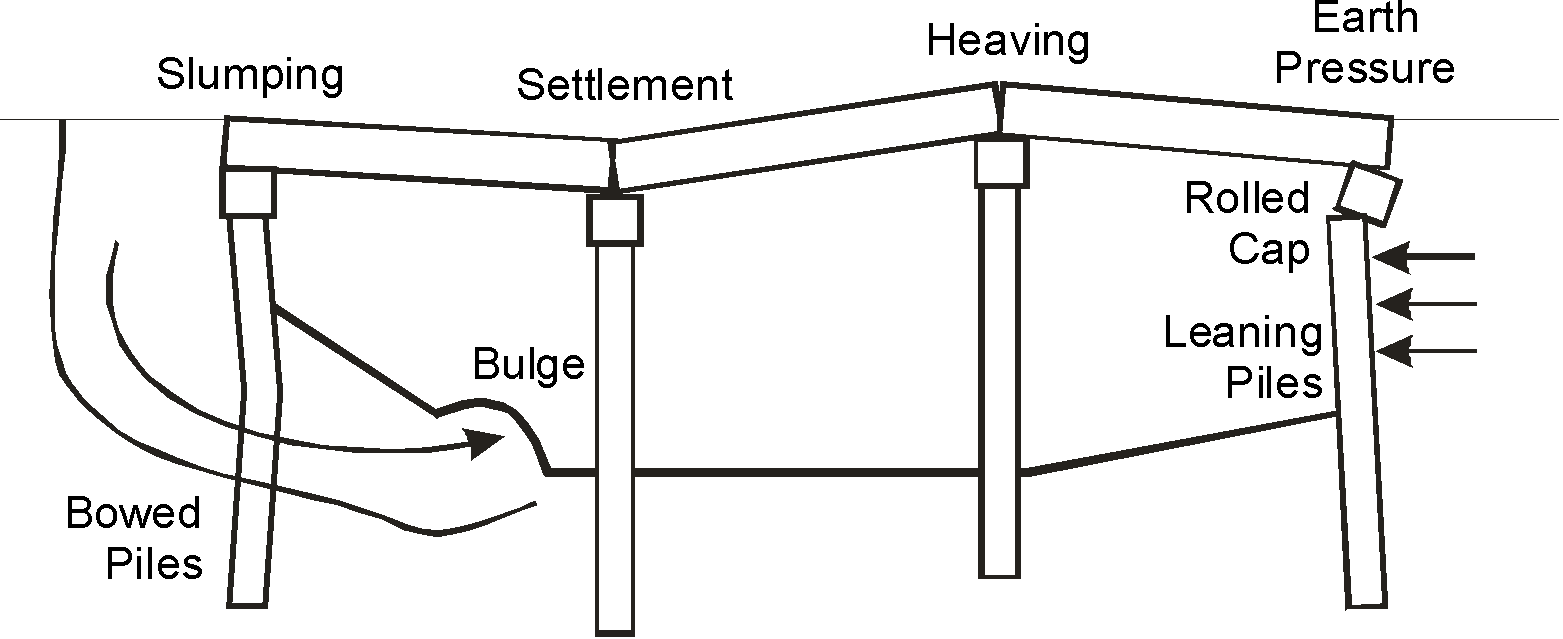 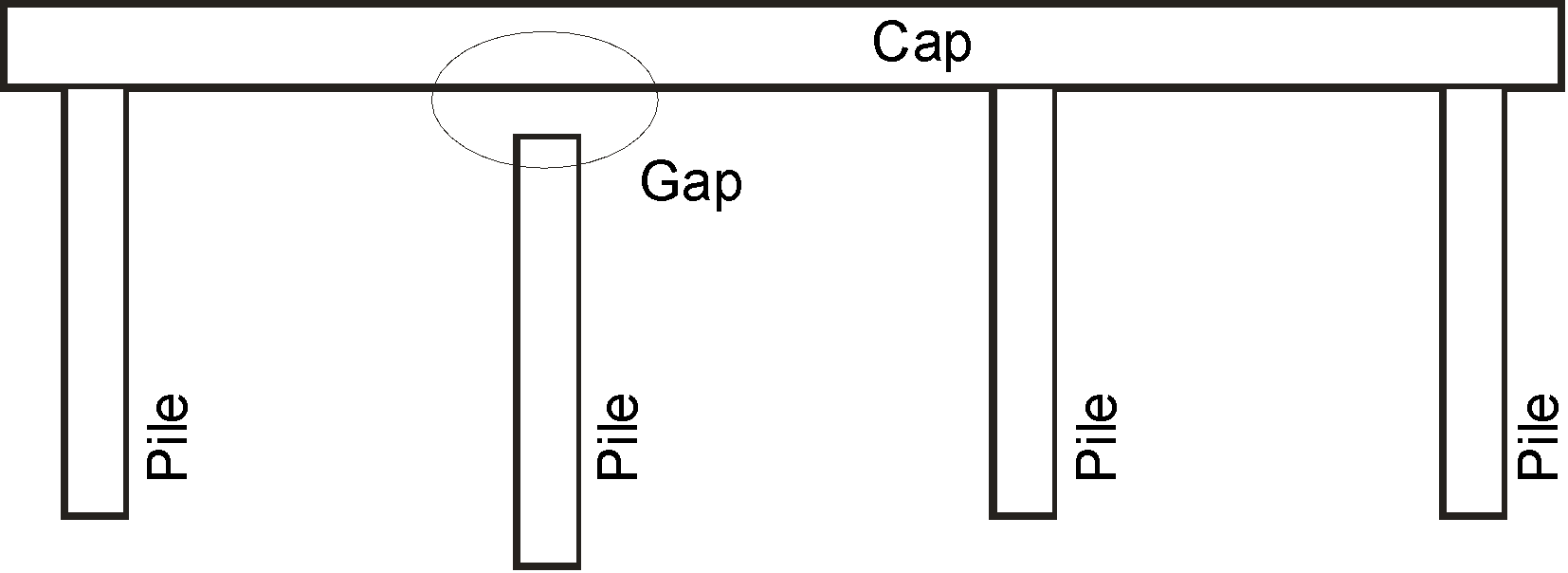 74
Abutment / Pier Stability
Span alignment problems detected in superstructure inspection may indicate substructure instability

Rotational Movement - look for:
mis-alignment of caps with backwalls or piles (rotating or rolling)
damage to connections at bearing areas
damage to anchoring system
signs of embankment movement
75
75
Abutment / Pier Stability
Lateral Movement - look for:
uneven bearing areas
horizontal misalignment between spans
separation between backwall and wingwalls
signs of embankment movement
out of plumb piles
bowed struts
broken backwall scab/anchor pile connections
76
76
Abutment/Pier Stability
Vertical Movement - look for:
unevenness in superstructure
gaps between piles and caps
misalignment of structural elements

Significant scour may not affect stability

Movement that requires monitoring - rate 4 or less

Movement causing damage to any bridge element - rate 4 or less

Note elements supporting stability with defects (e.g. struts, bracing). Ratings of these elements should be consistent with stability rating
77
77
Abutment / Pier Stability Bowed Struts
78
Stability – Heaved Pier
79
Stability – Settled Pier
80
Substructure
Scour/Erosion
Scour / Erosion
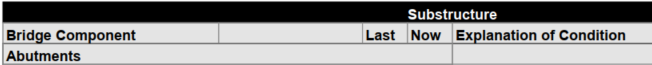 Abutments and piers rated separately
Refers to removal of material by flowing water stream or approach drainage
Most bridge failures associated with scour / erosion during floods
Only scour which affects or has the potential to affect the abutments or piers
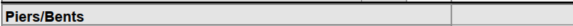 Scour
81
Scour / Erosion
Definition – refer to 16.2
Scour – Removal of streambed material due to increased velocities caused by obstruction or constrictions
Erosion – general removal of material on stream banks, drainage ditches etc. by flowing water
Factors
stream geometry
type of material in stream banks and bed
obstructions
ice, drift, piers, abutments, river training works
alignment of piers and abutments
degree or constriction at bridge
severity of flood
82
Scour / Erosion
Look for:
A variation from the natural stream banks or bed

General stream degradation and associated slumping of banks

Loss of material
toe of headslope
in front of abutment backwalls
around piers

Scour if any debris is present (drift caught on pier)
83
83
Scour / Erosion
Determine the extent of the scour / erosion and probable cause
Approach road drainage that is also causing abutment or pier erosion also rated in Abutment/Pier Scour/Erosion
Scour or erosion causing loss of fill material from below or behind backwall rate 4 or less
If stability of structure threatened rate 3 or less
If vertical bank at the abutment rate 3 or less
If loss of fill is safety concern resulting in a hazard, rate 2 or less (e.g. void under approach road)
84
84
Bracing / Struts / Sheathing
Applies to:
Bracing or sheathing on piers 
Horizontal struts which extend between abutment or pier piles
Rated in pier section (including single span bridges)
Bracing and sheathing
For load distribution between piles
Strengthen pier stability
Bracing are single planks or steel members connecting the piles
Sheathing is a solid wall of planks on both sides of the pier
usually combined with a nose plate
Substructure
Bracing/Struts/Sheathing
85
85
Bracing / Struts / Sheathing
Struts

Normally timber

Prevent lateral backwall/earth pressure from pushing the abutment piles out

If no struts, check that other pile anchor systems in place for backwall type abutment – could be anchor wires or cables, backwall clamps and scabs
86
86
Bracing / Struts / Sheathing
Look for:

Material defects
Adequate connections
struts include retainer planks (horizontal planks on piles supporting struts)
Whether struts interfere with passage of drift or ice
Struts bear on piles and not caps
Missing or bowing struts
87
87
Bracing / Struts / Sheathing
Rate according to condition and functionality

If different elements present rate worst with single rating - use “Explanation of Condition” to identify other elements and defects (struts and sway brace)

Missing or broken struts are bowed – rate 3

Loose or missing sheathing rate 4 or less

Cracked, broken, or missing bracing rate 4 or less
88
88
Bracing / Struts / Sheathing
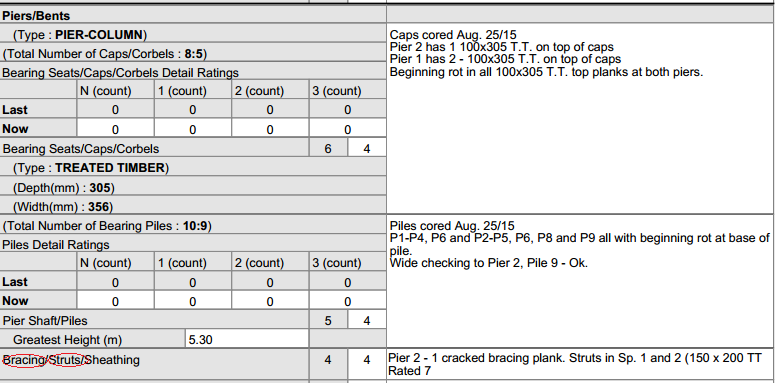 89
Nose Plate
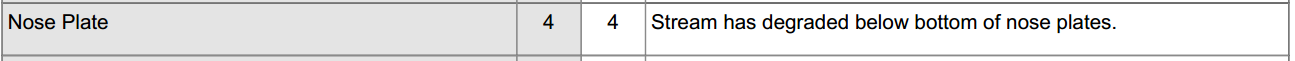 Applies to piers only
Located on the upstream side
Protects pier from impact or abrasion from ice or drift
Made from steel and bolted or welded to pier
Found on H-pile and timber piers (for standard bridges)
90
Nose Plate
Look for:
Material defects
Adequate connections to pier shaft/piles
Impact damage
Coating 

Rate according to condition and functionality

Missing nose plate on timber pier prone to damage from ice or drift rate 3 or less

Pier without a nose plate rate X - but if required to protect from damage provide comments and make maintenance recommendation
91
91
Nose Plate
92
Debris
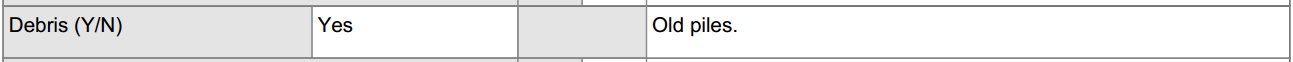 Applies to substructure as a whole – abuts and piers
Material deposited in the bridge opening
trees and vegetation
logs
boulders
beaver dams
refuse (tires, washing machines, etc.)
old piling, retaining walls etc. under bridge
93
Debris
Problems caused by debris

reduction in flow carrying capacity of bridge

localized scour

impedes fish passage

upstream siltation
94
94
Debris
Look at the entire bridge opening for any debris accumulation

If debris is located away from the bridge, record under the “Channel” section
If has an effect on the bridge or has the potential

Indicate whether any significant debris is present by Yes or No
If Yes, provide supporting comment

A rating is not required but the presence of debris may affect the Substructure General Rating

Old piling is common debris, respond Yes and provide comment and recommendation if causing damage, impeding flow, or catching other debris
95
95
Abutments
96
Piers
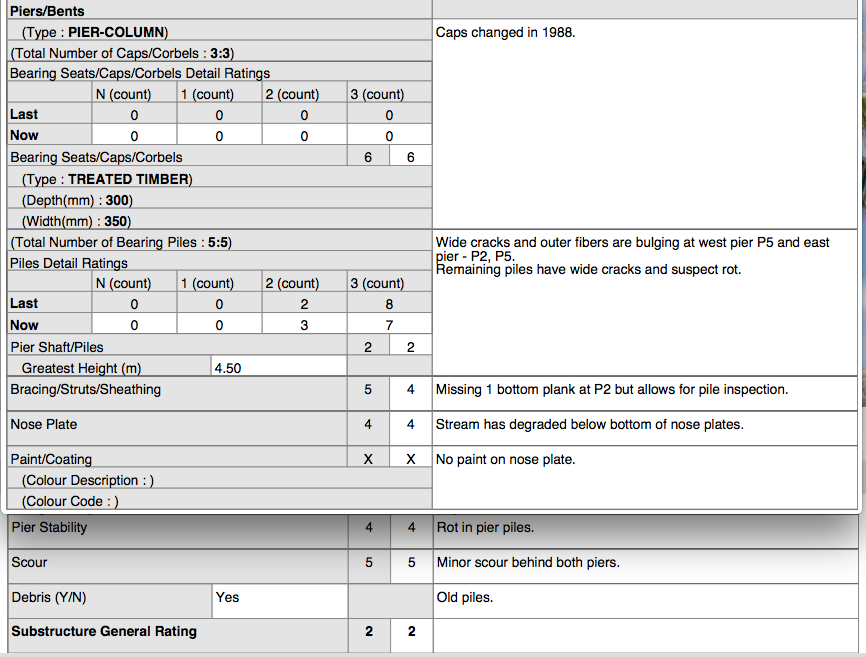 97
General Rating
Governed by; refer to 1.10.3 and 8.15
Structural load carrying members 
Caps/Seats ratings
Pile ratings
Backwall rating of 2 or less
Abutment and/or pier stability ratings

The structural element ratings for both the abutments and piers must be taken into account when determining Substructure General Rating
98
98
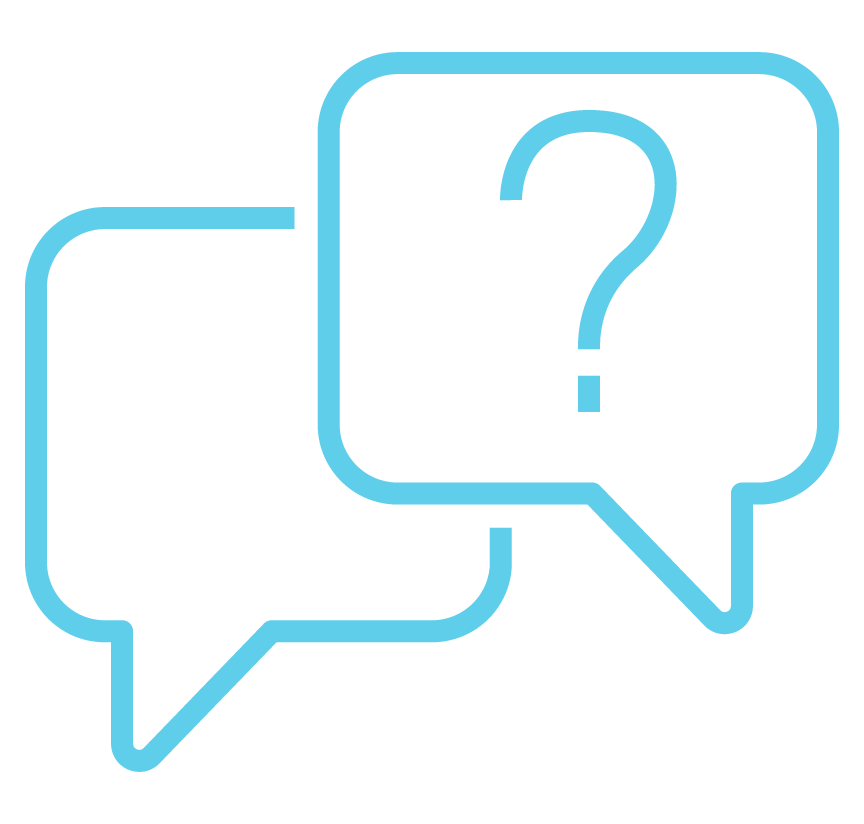 Questions?
99